第十课   中国地理
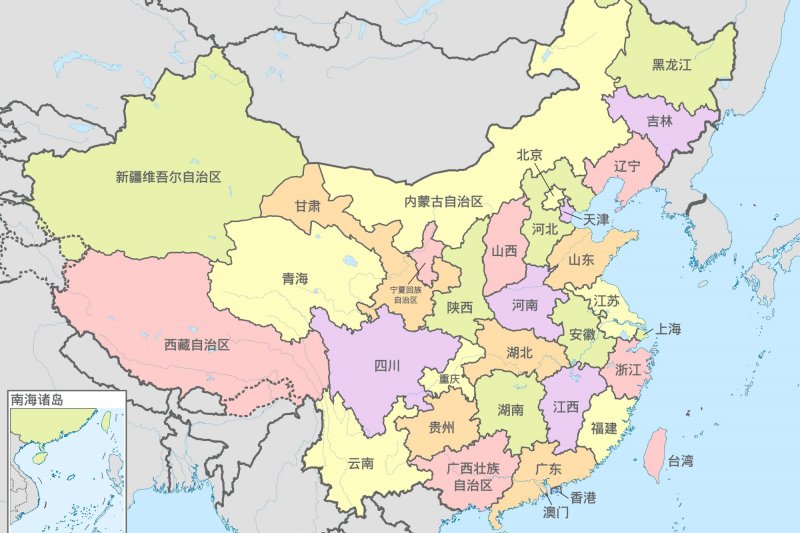 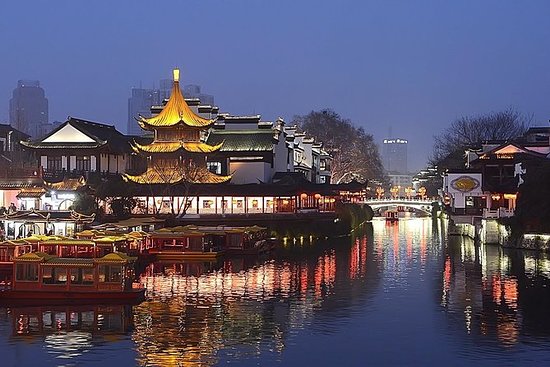 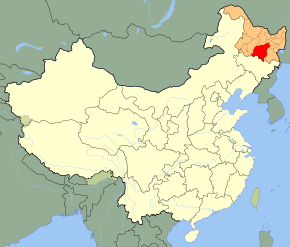 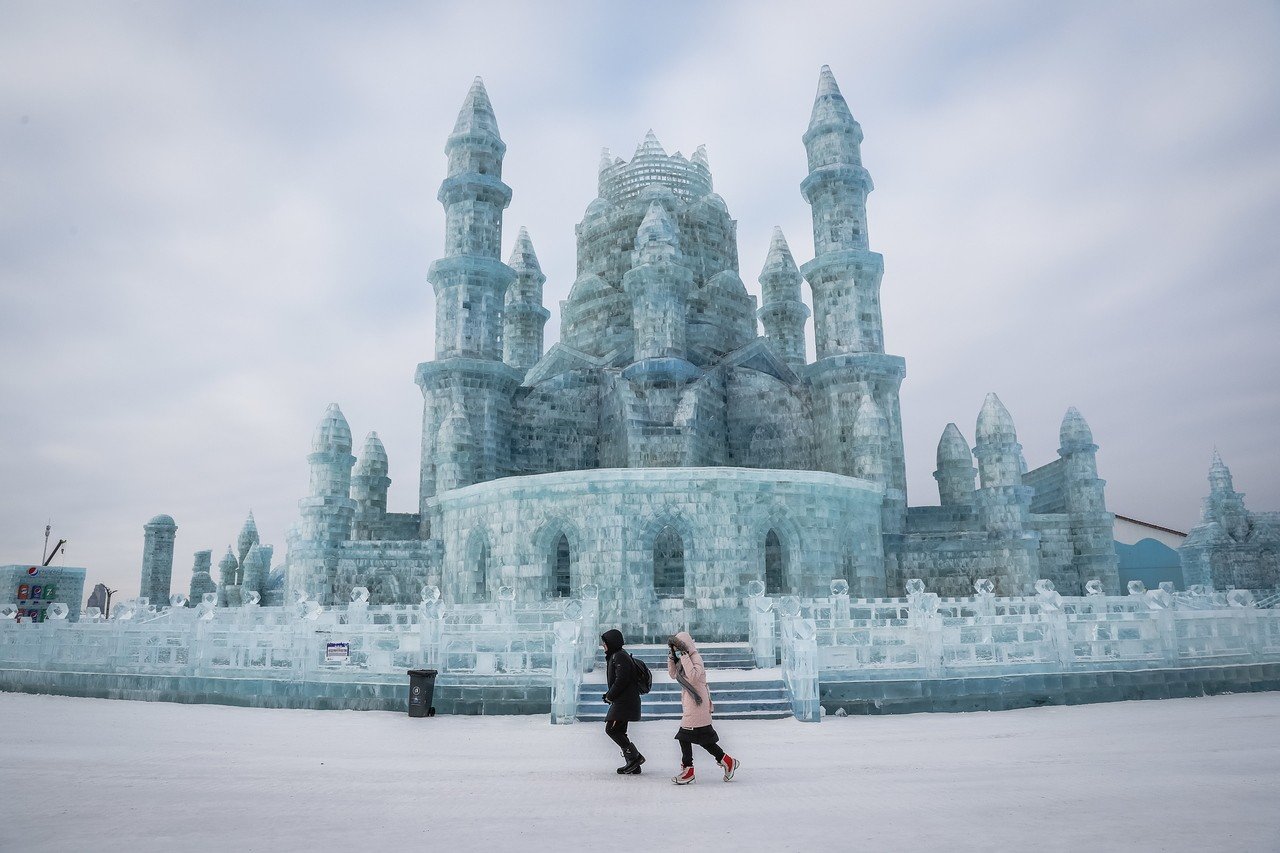 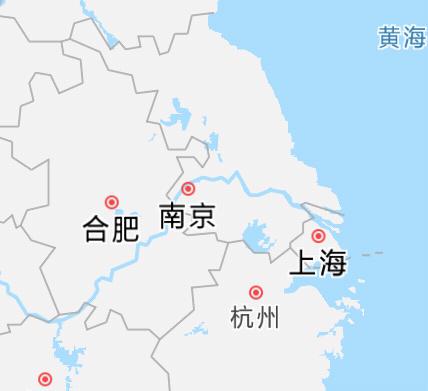 南京
nánjīng
南京
上海
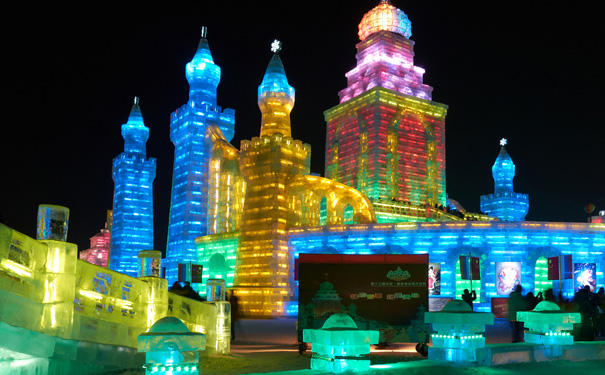 冰灯
bīngdēng
哈尔滨
hā’ěrbīn
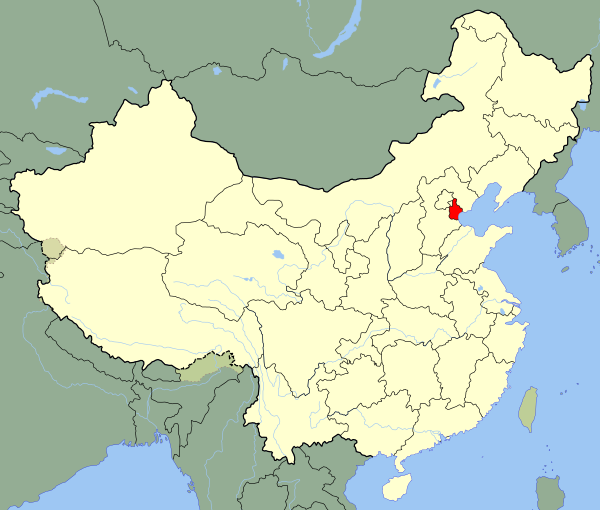 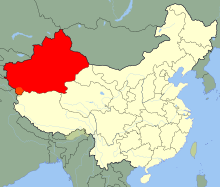 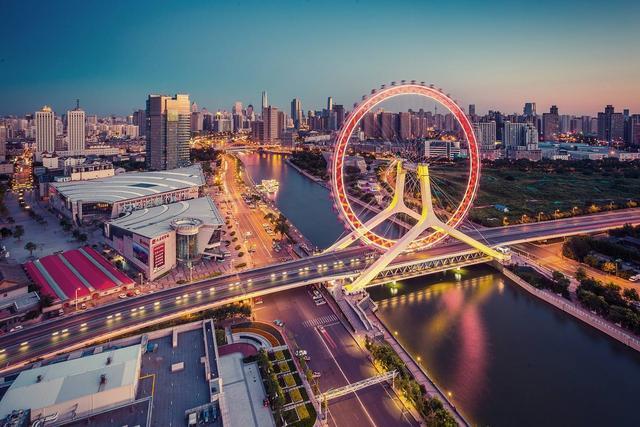 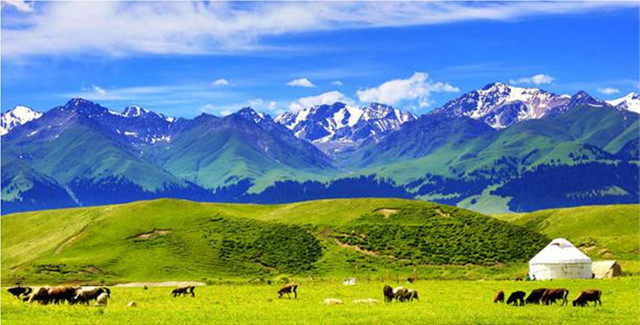 新疆
xīnjiāng
天津
tiānjīn
The third largest city
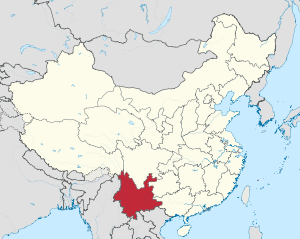 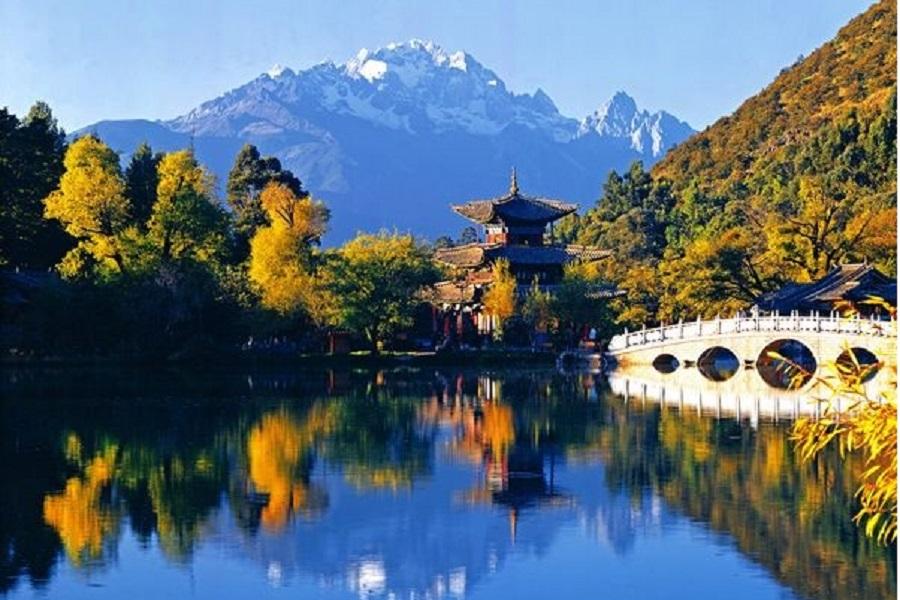 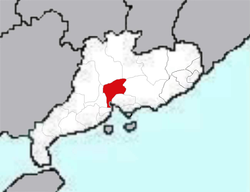 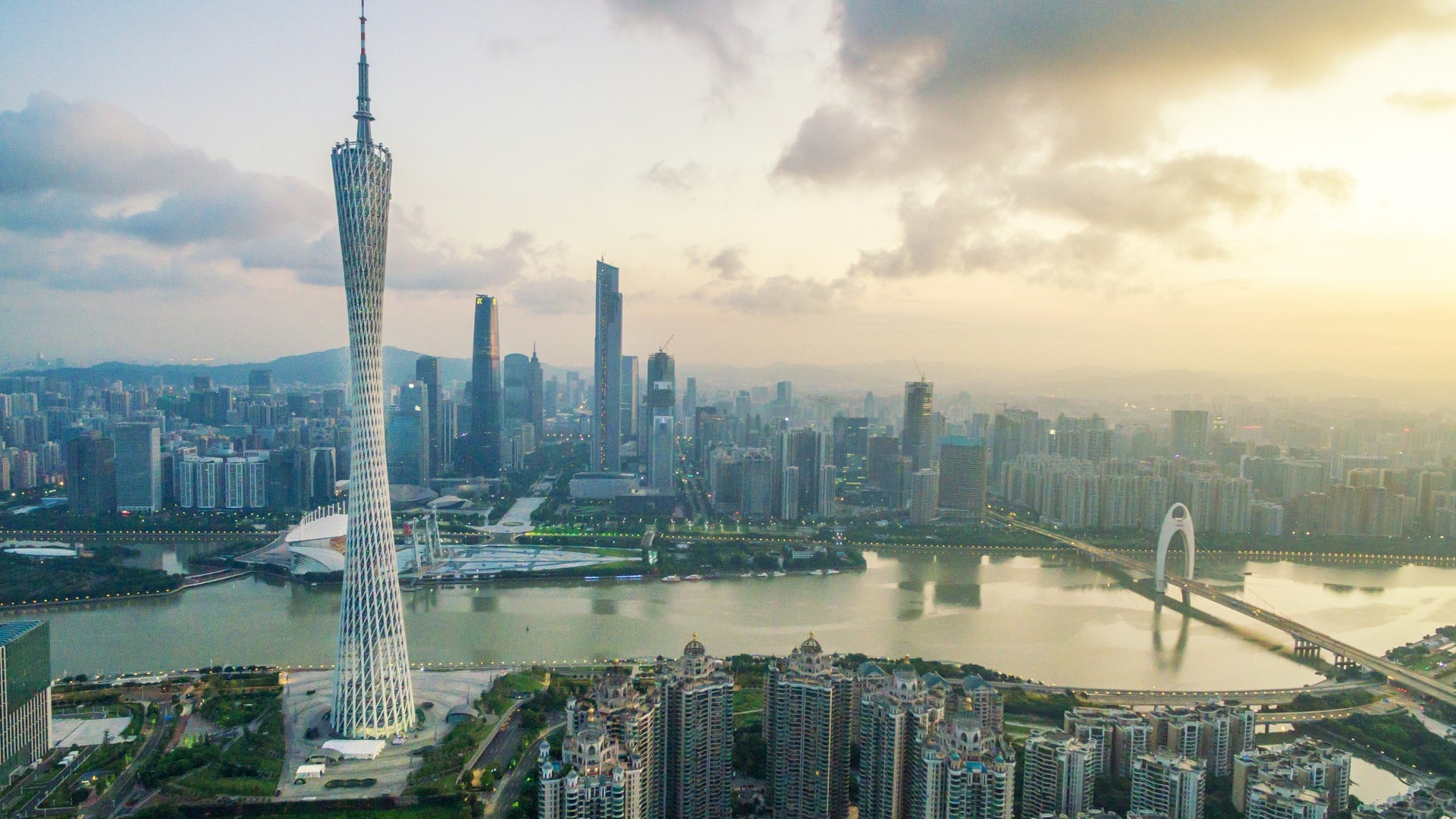 云南
yúnnán
广州
guǎngzhōu
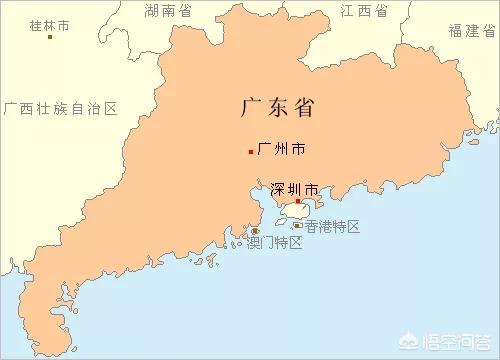 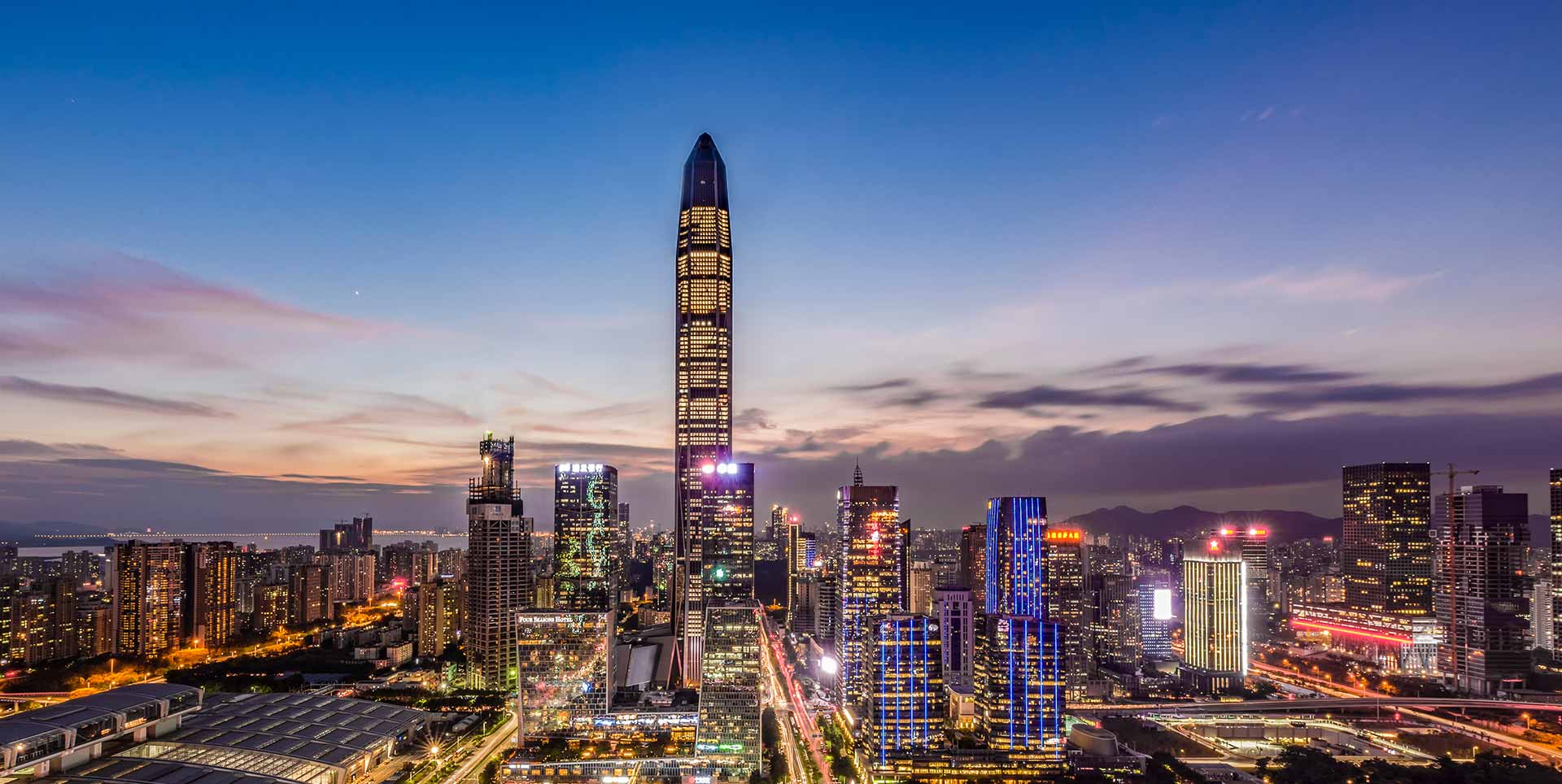 深圳市
深圳
shēnzhèn
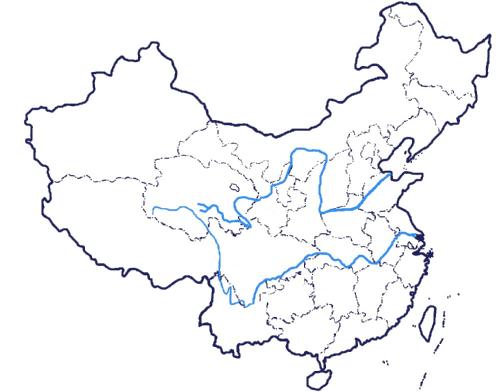 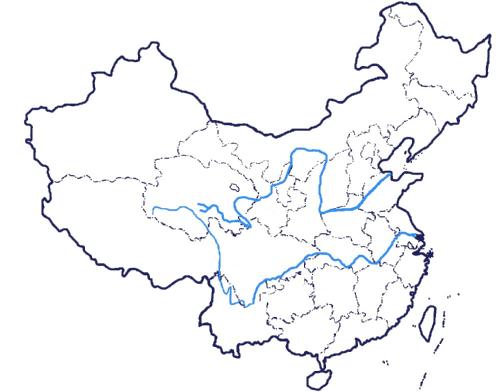 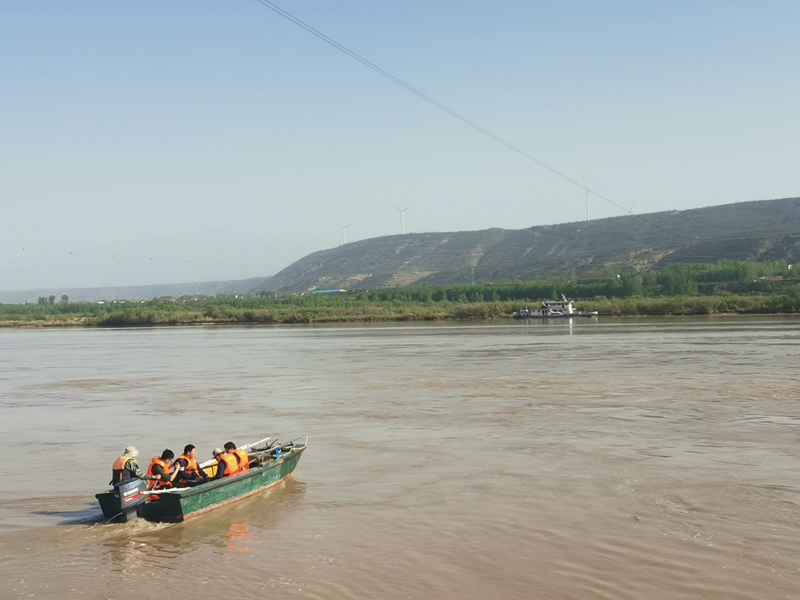 The longest river in Asia
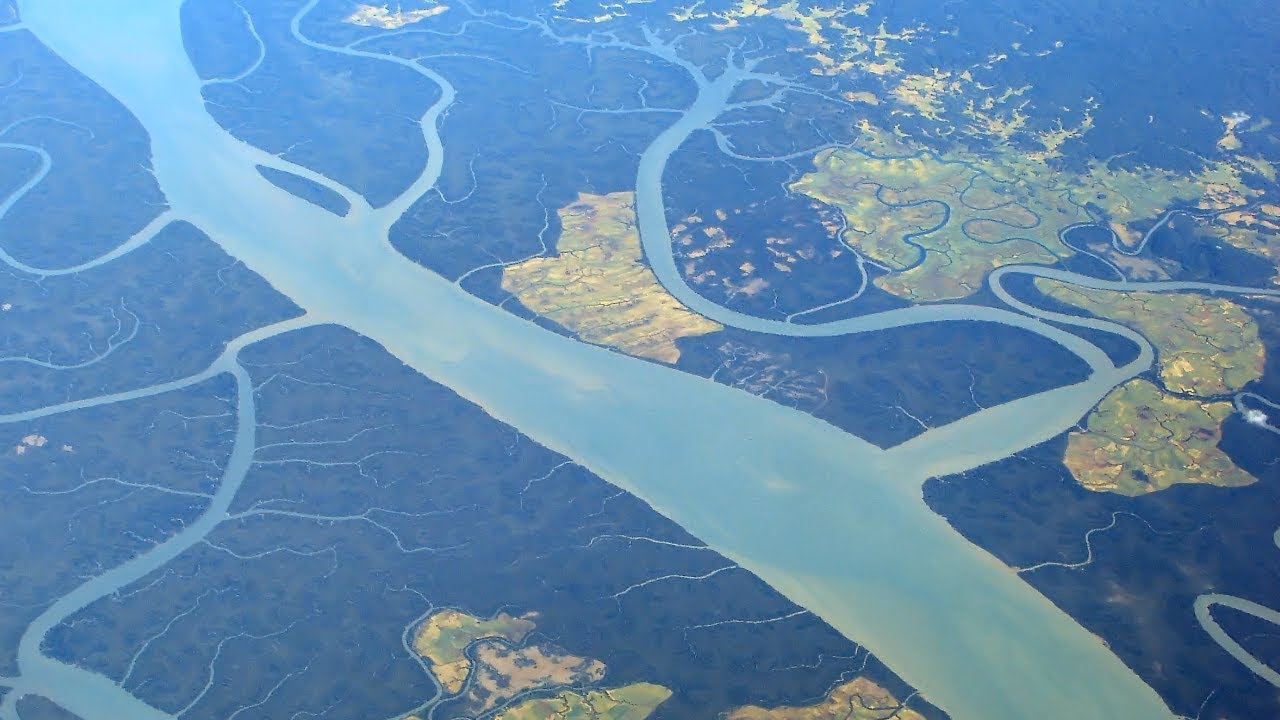 长江
chángjiāng
黄河
huánghé
Hometown
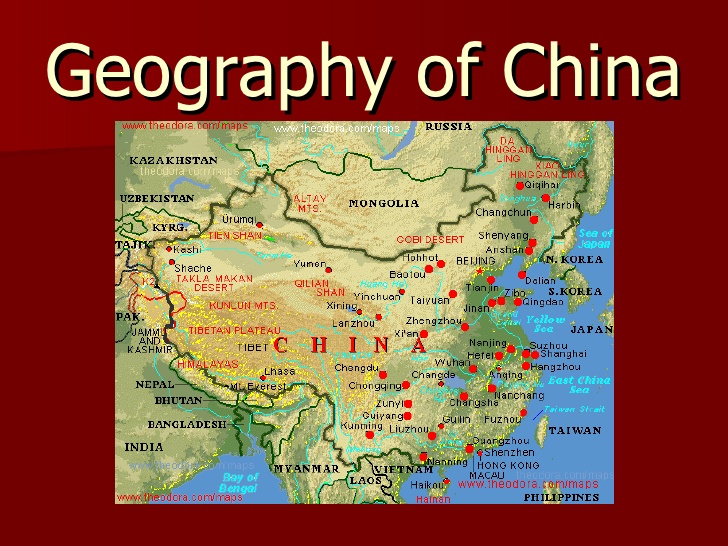 高雄
gāoxióng
route
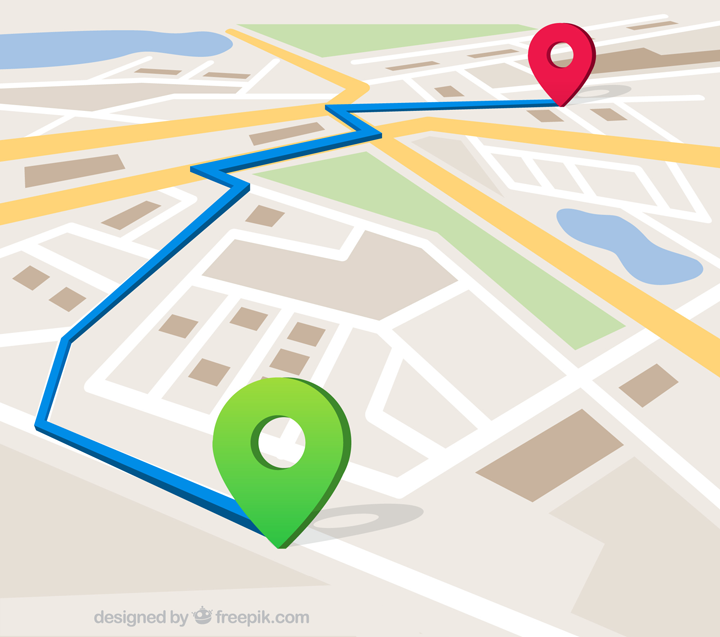 家乡
jiāxiāng
中国地理
                   dìlǐ
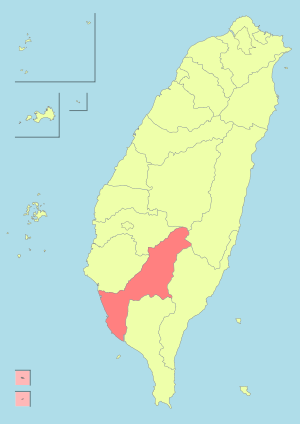 路线
lùxiàn
To study; to look
To understand; to informed
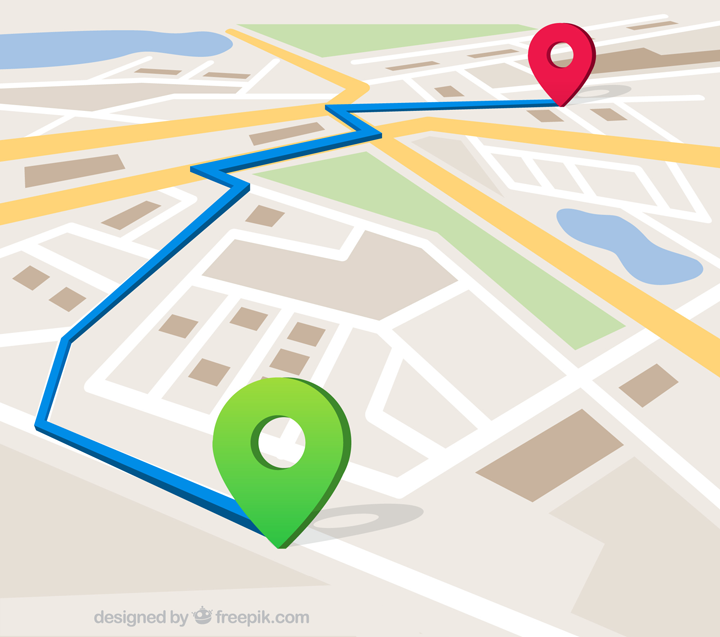 To look up the route.
When you go travel, what will do?
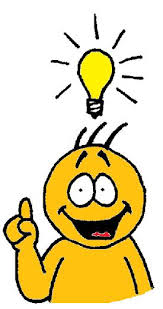 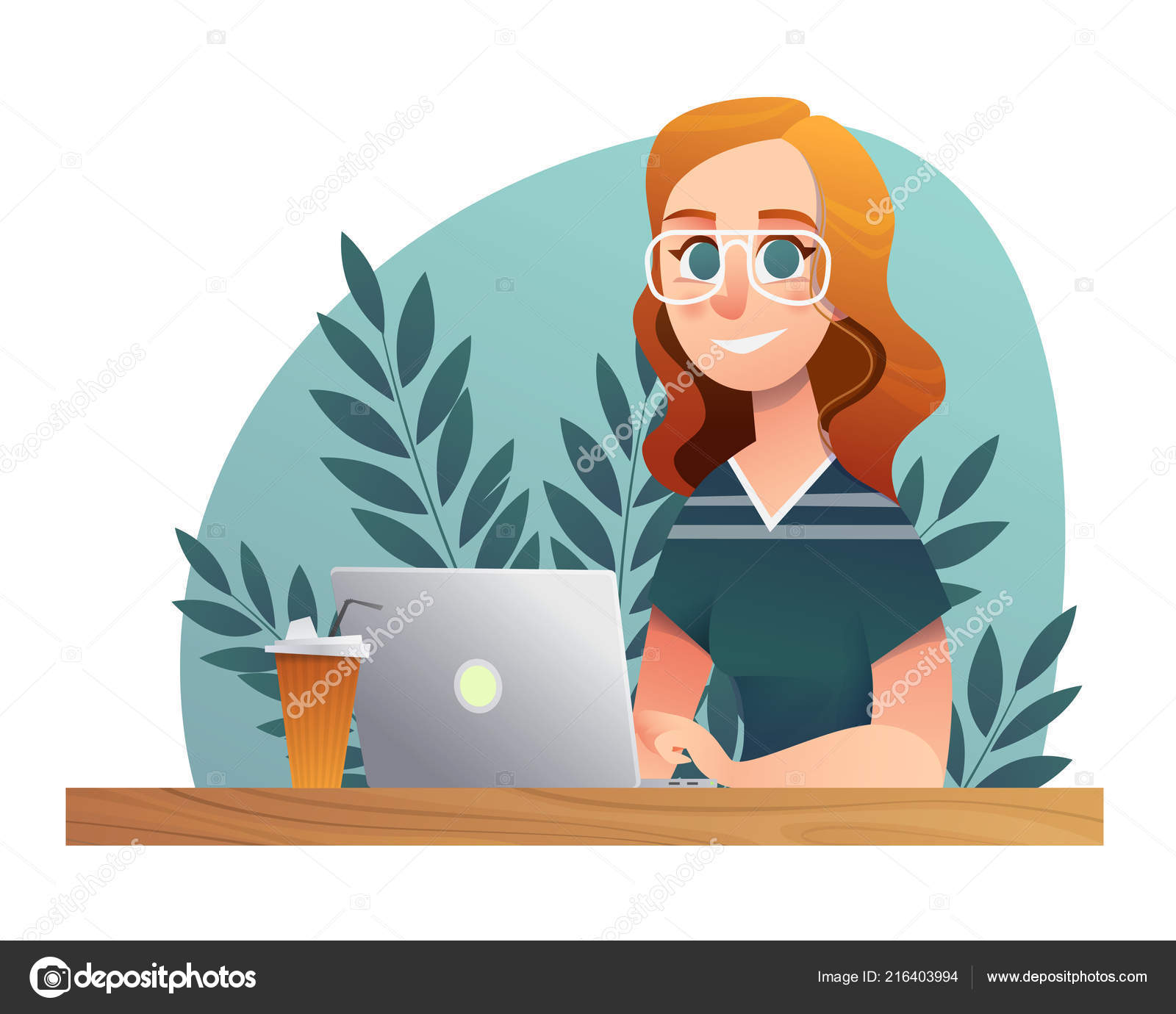 研究
yánjiū
了解
liǎojiě
研究路线
Grammar
语法
起来
For narrative
with verb
Indicating the beginning of an action
V了起来
1
V起来了
2
起来
V了起来
with verb
1
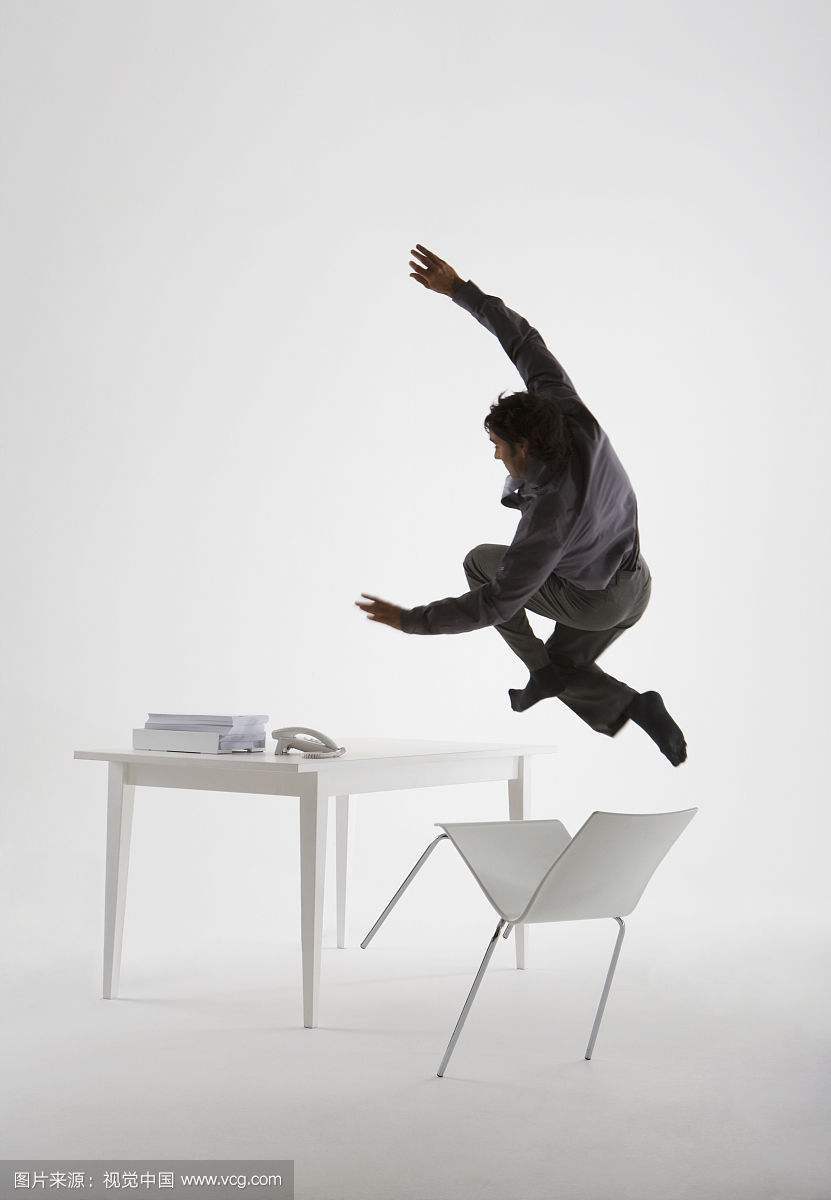 丽莎和天明分手了！
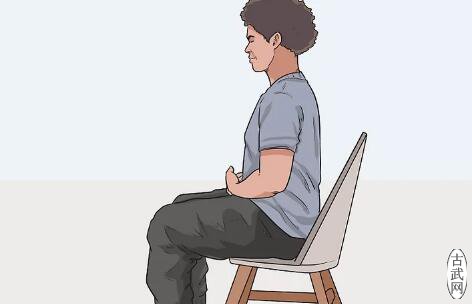 他一听到丽莎和天明分手就从椅子上跳了起来。
起来
V了起来
with verb
1
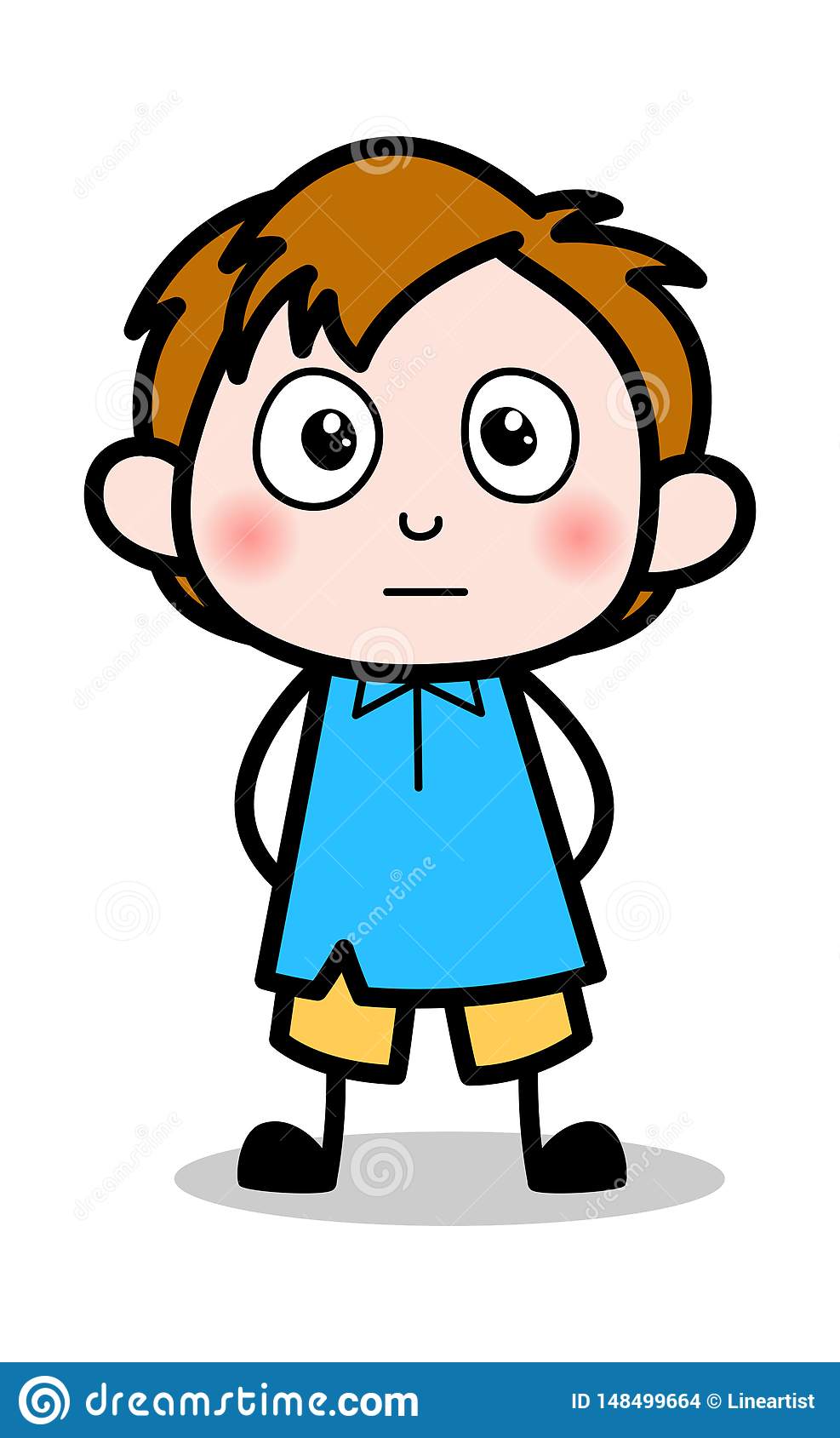 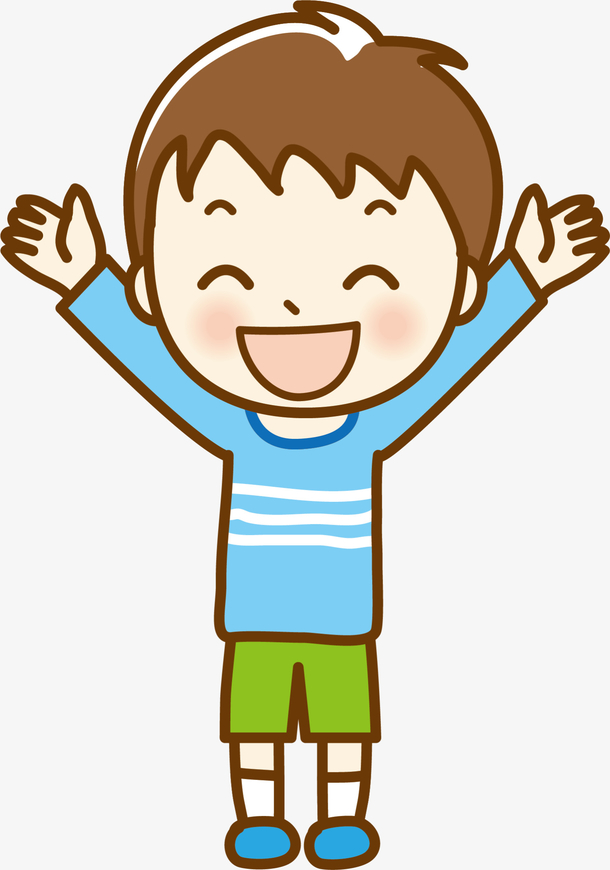 见到他喜欢的女孩
他一见到他喜欢的女孩就笑了起来。
起来
V起来了
with verb
2
她一离开
汪！
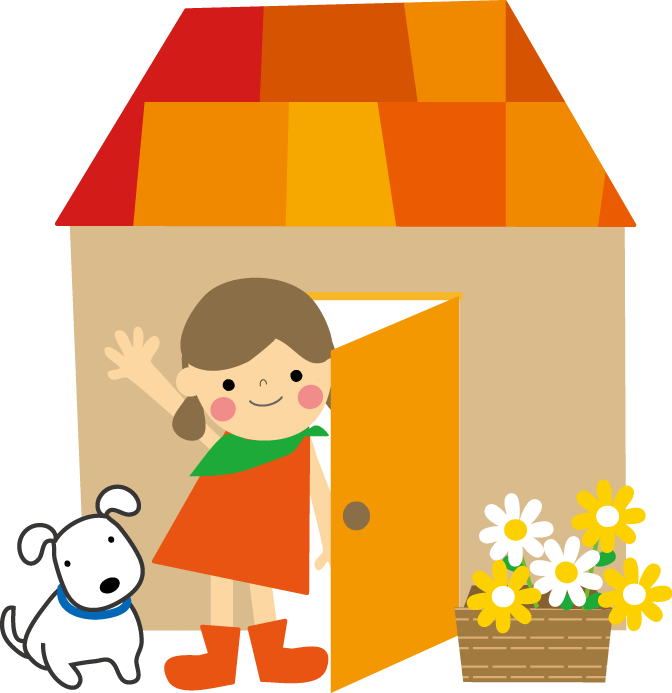 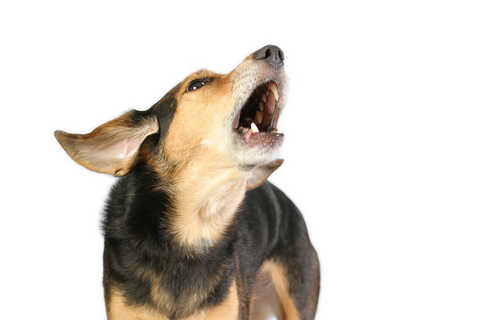 她一离开，小狗就叫起来了。
起来
V起object. 来
with verb
3
看杂志
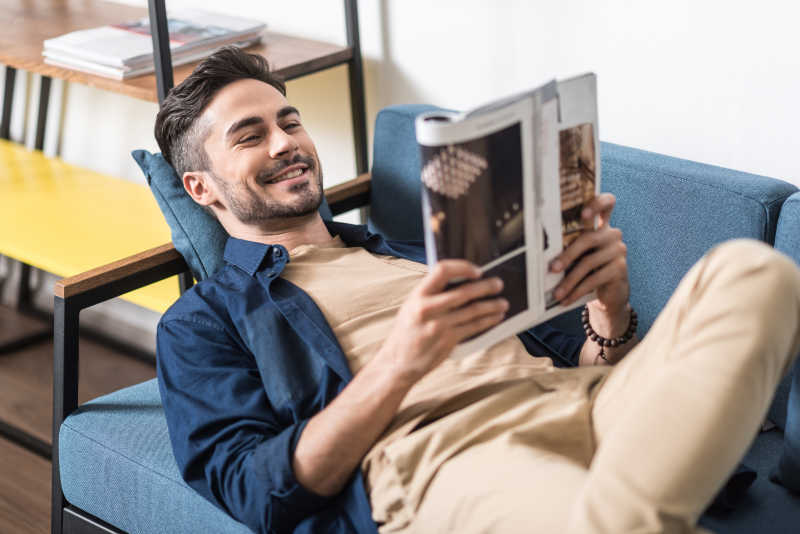 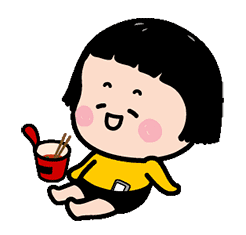 他吃饱饭后就看起杂志来。
起来
V起object. 来
with verb
3
流口水
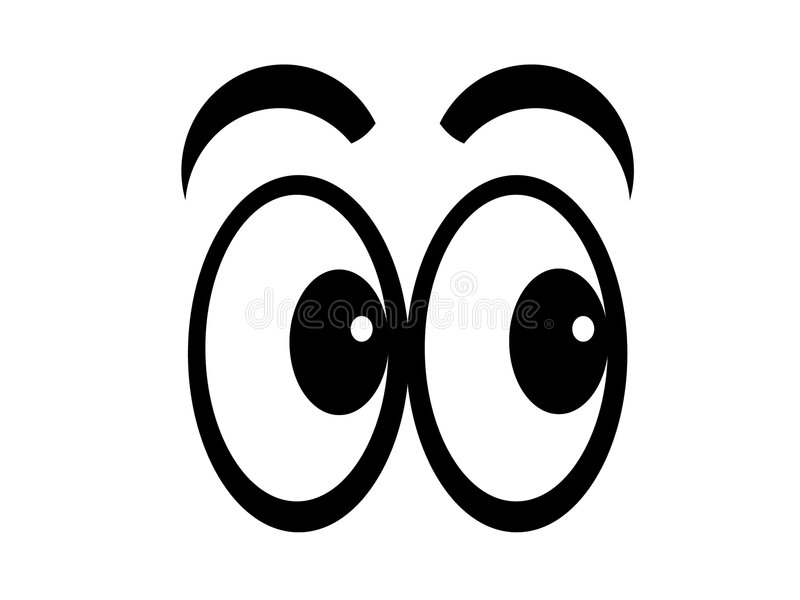 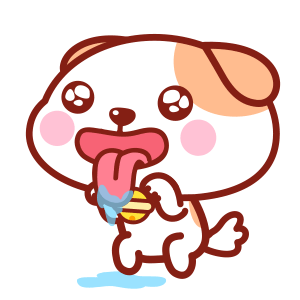 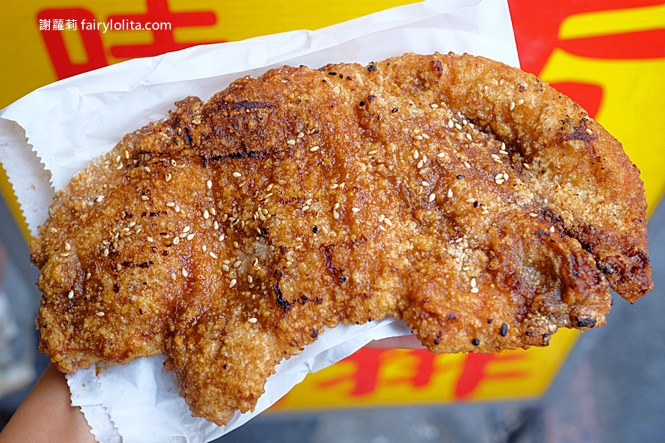 他一看到鸡排就流起口水来了。
起来
with verb
Indicating the beginning of an action
V了起来
1
V起来了
2
V起O来
3
造句
起来
with adj.
Adj.+起来了
An action or statement starts changing
When black Friday has been started, there are more and more people in the mall.
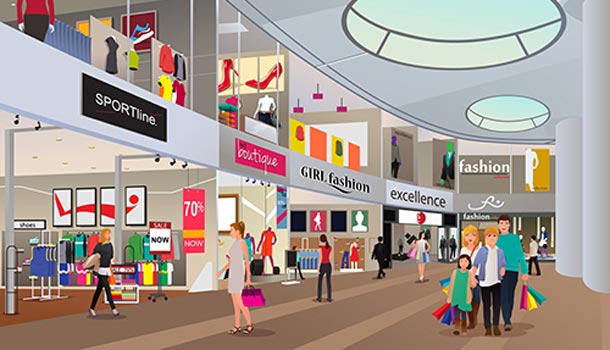 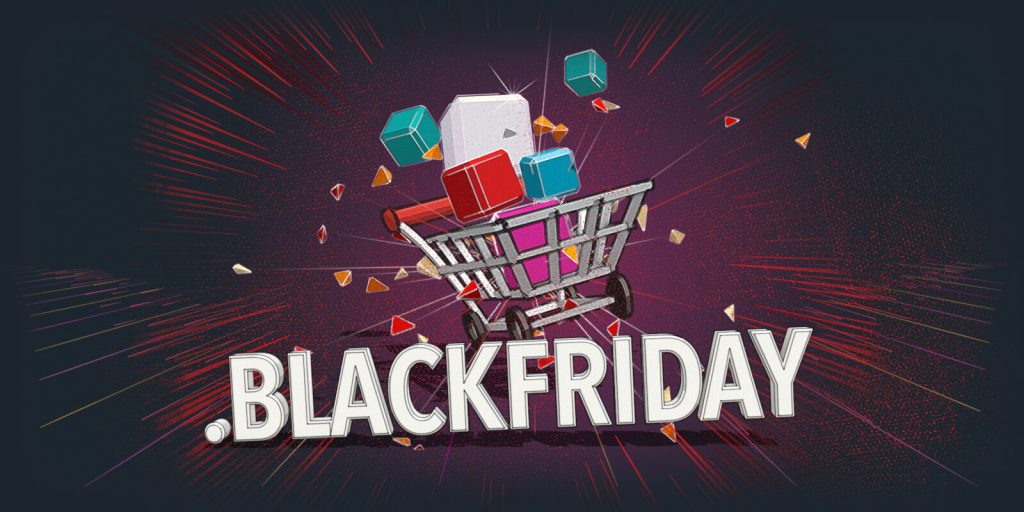 一到黑色星期五，购物中心里的人就多起来了。
起来
with adj.
Adj.+起来了
An action or statement starts changing
20度
0度
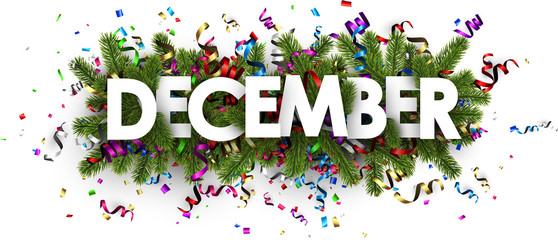 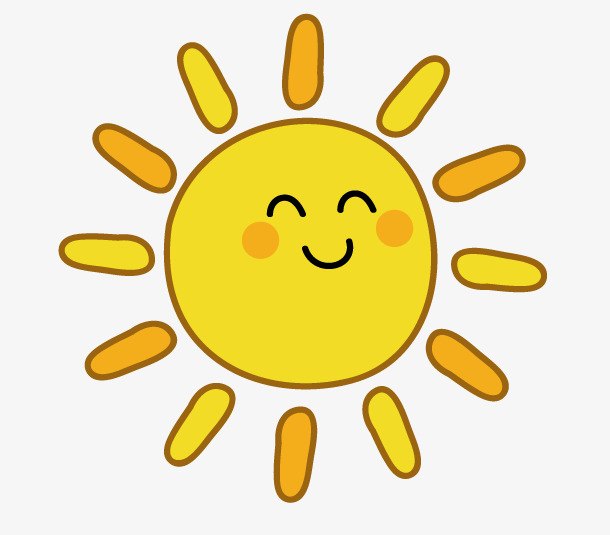 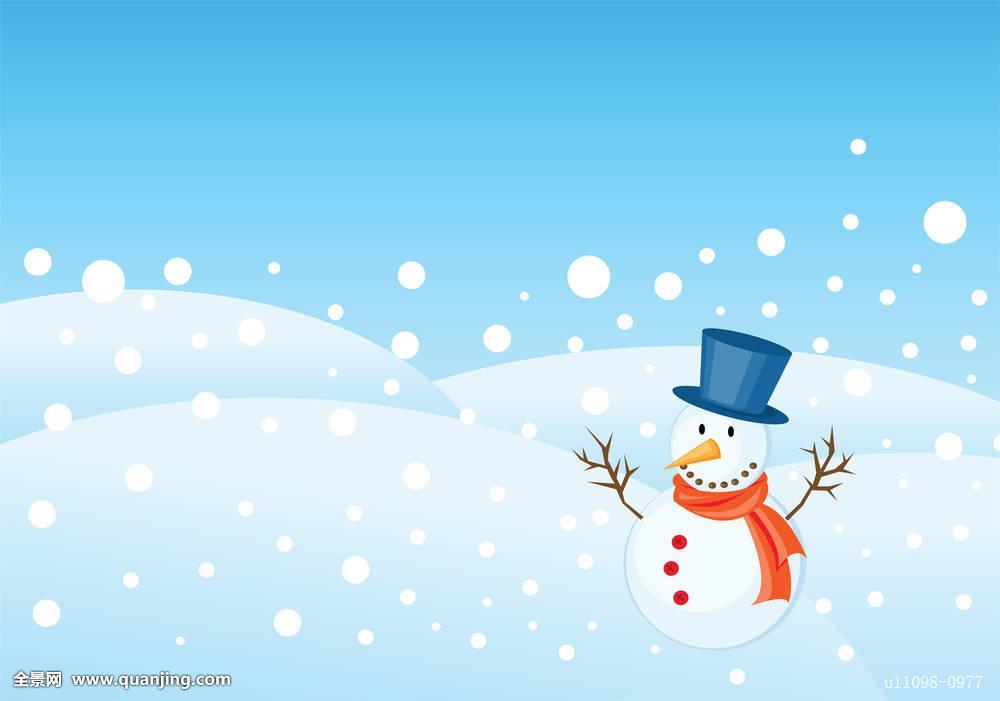 十二月了，天气慢慢地冷起来了。
起来
with adj.
Adj.+起来了
An action or statement starts changing
房间亮了
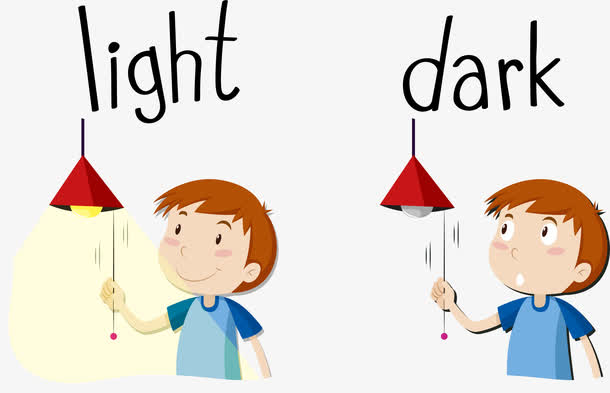 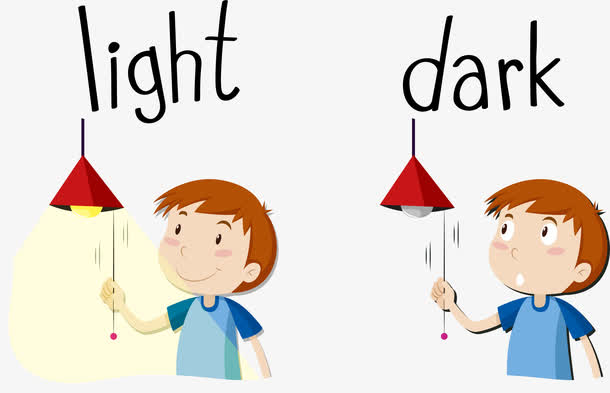 他一打开灯，房间就亮起来了。
conjunction 而
而 is used to connect two clauses that represent the different or contrasting characteristics or situation.
similar to 至于
conjunction 而
东边
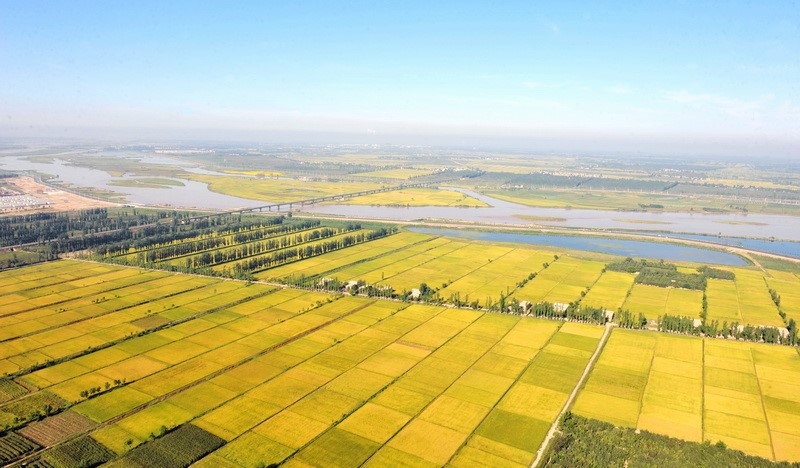 中国的西边
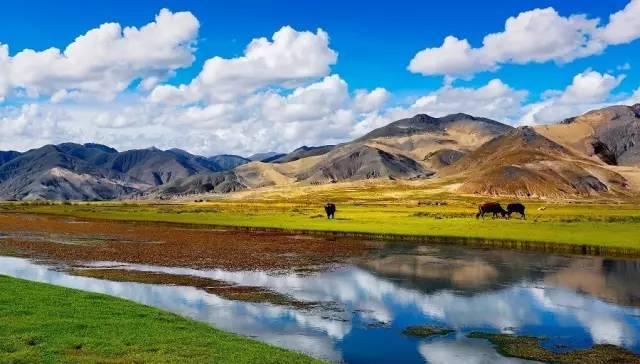 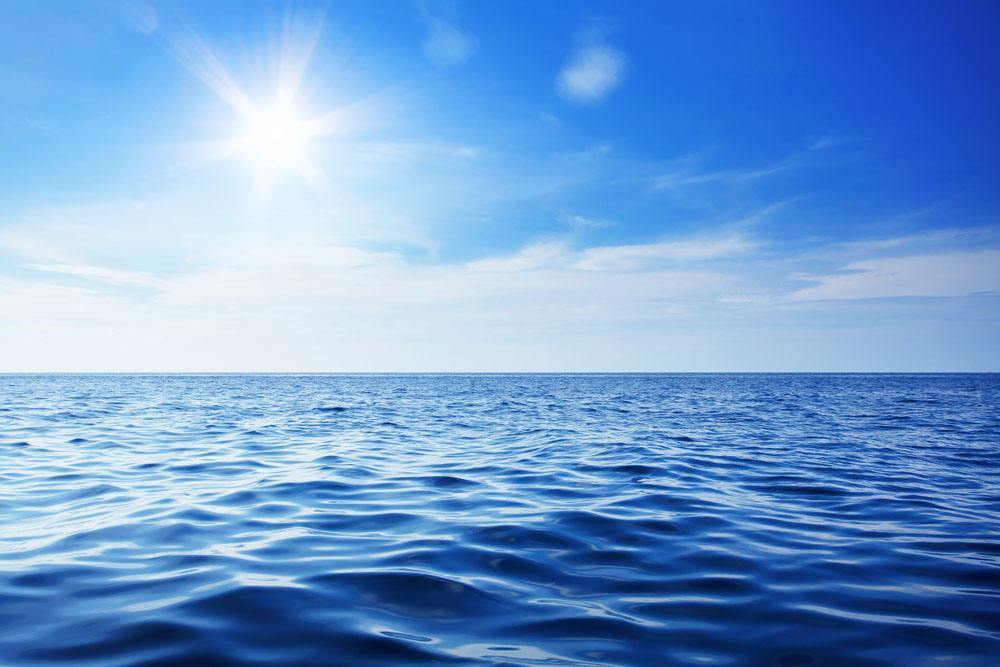 中国的西边是高原，而东边是平原和大海。
conjunction 而
我的同屋想去校外打工
我想去学校图书馆打工
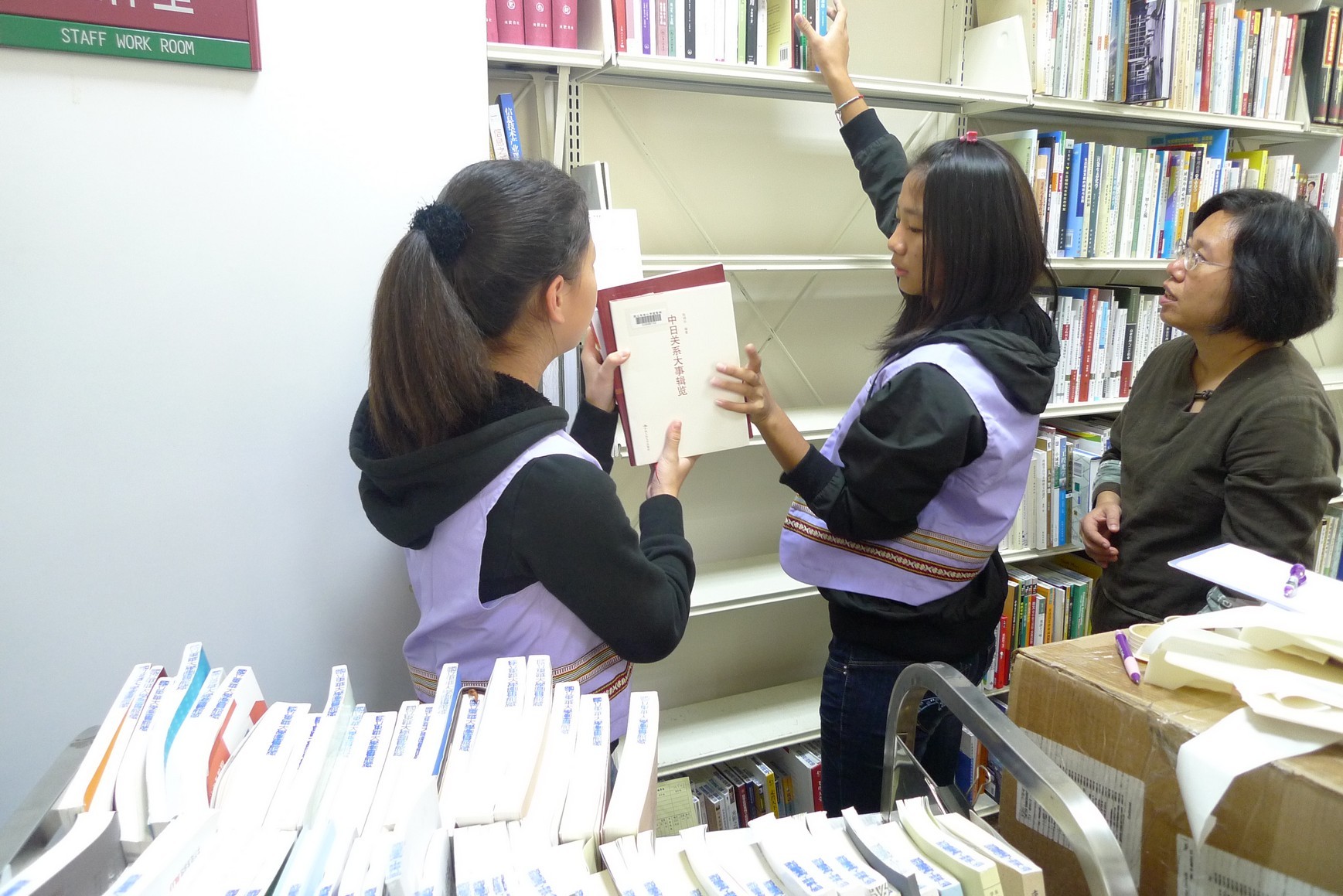 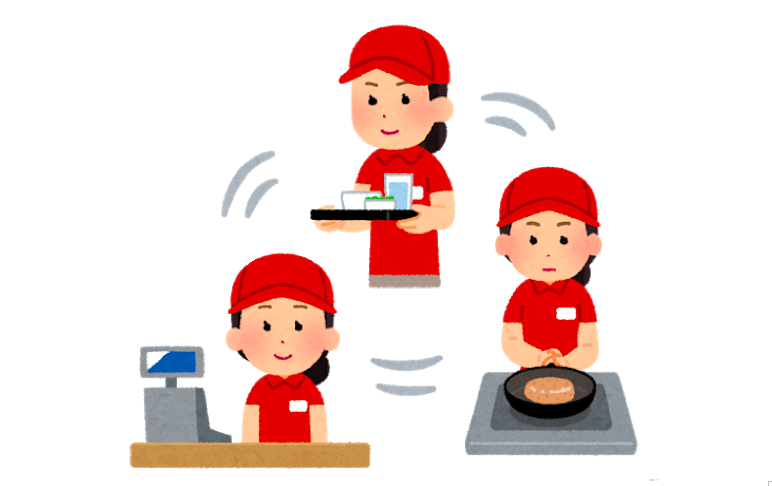 我想去学校图书馆打工，而我的同屋想去校外打工。
conjunction 而
打算今天去
昨天就去
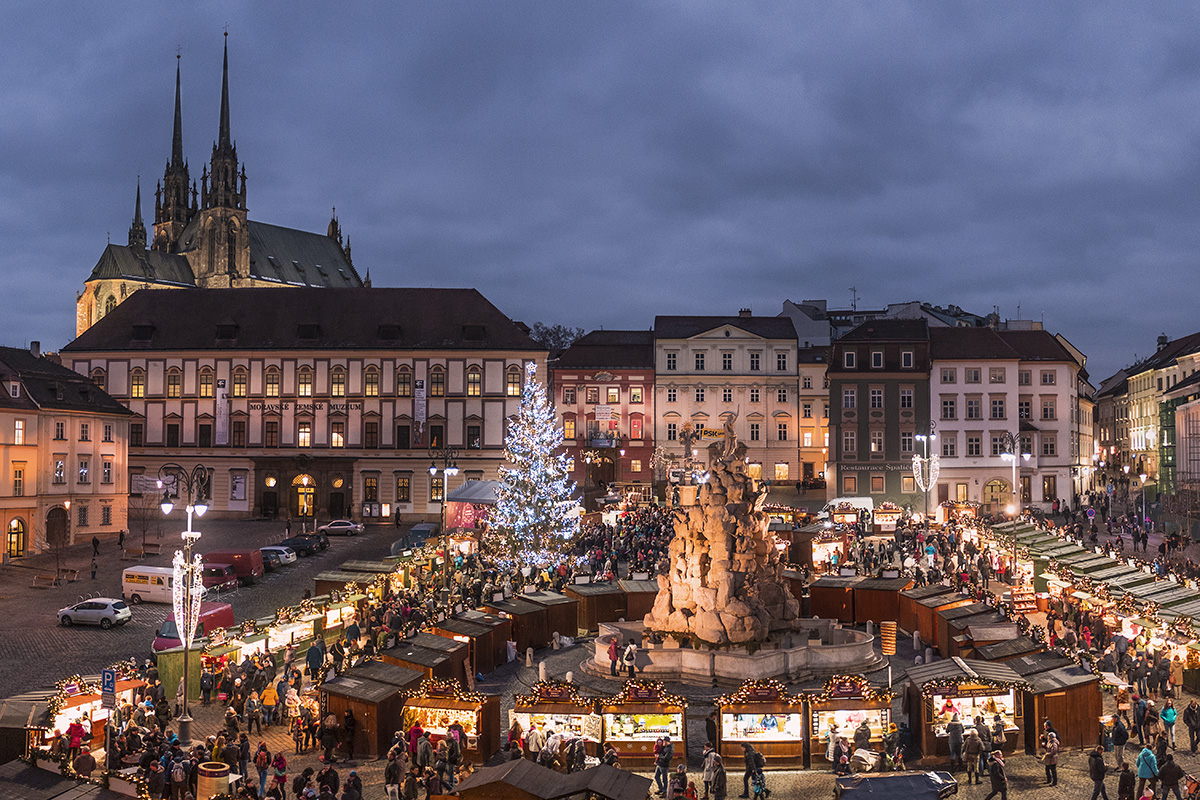 她
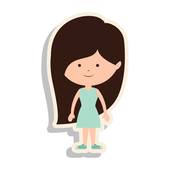 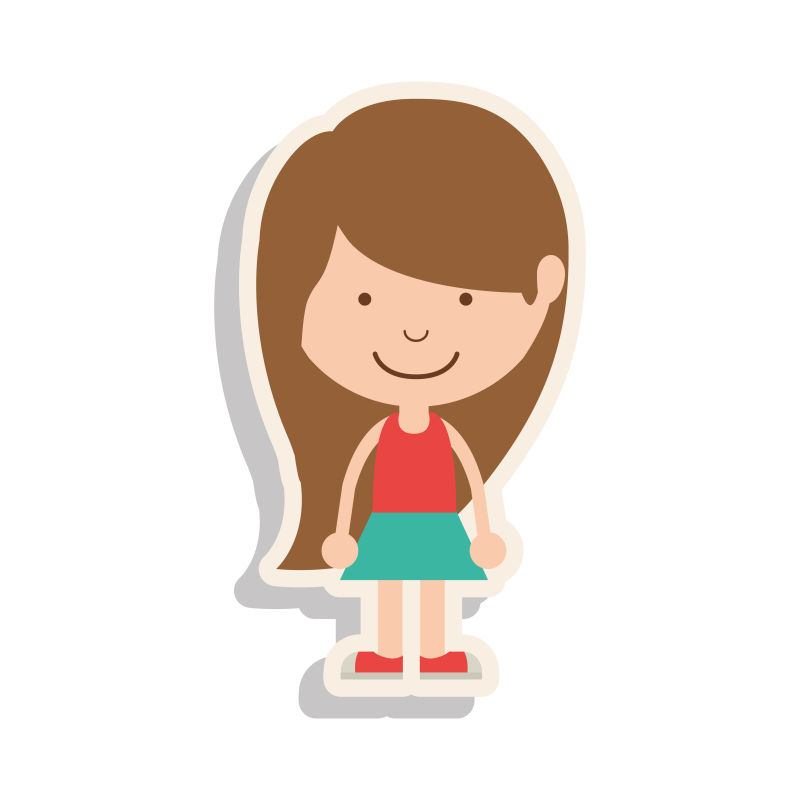 她昨天就去圣诞市集了，而我是打算今天去。
conjunction 而
想在捷克生活，不想去中国找工作。
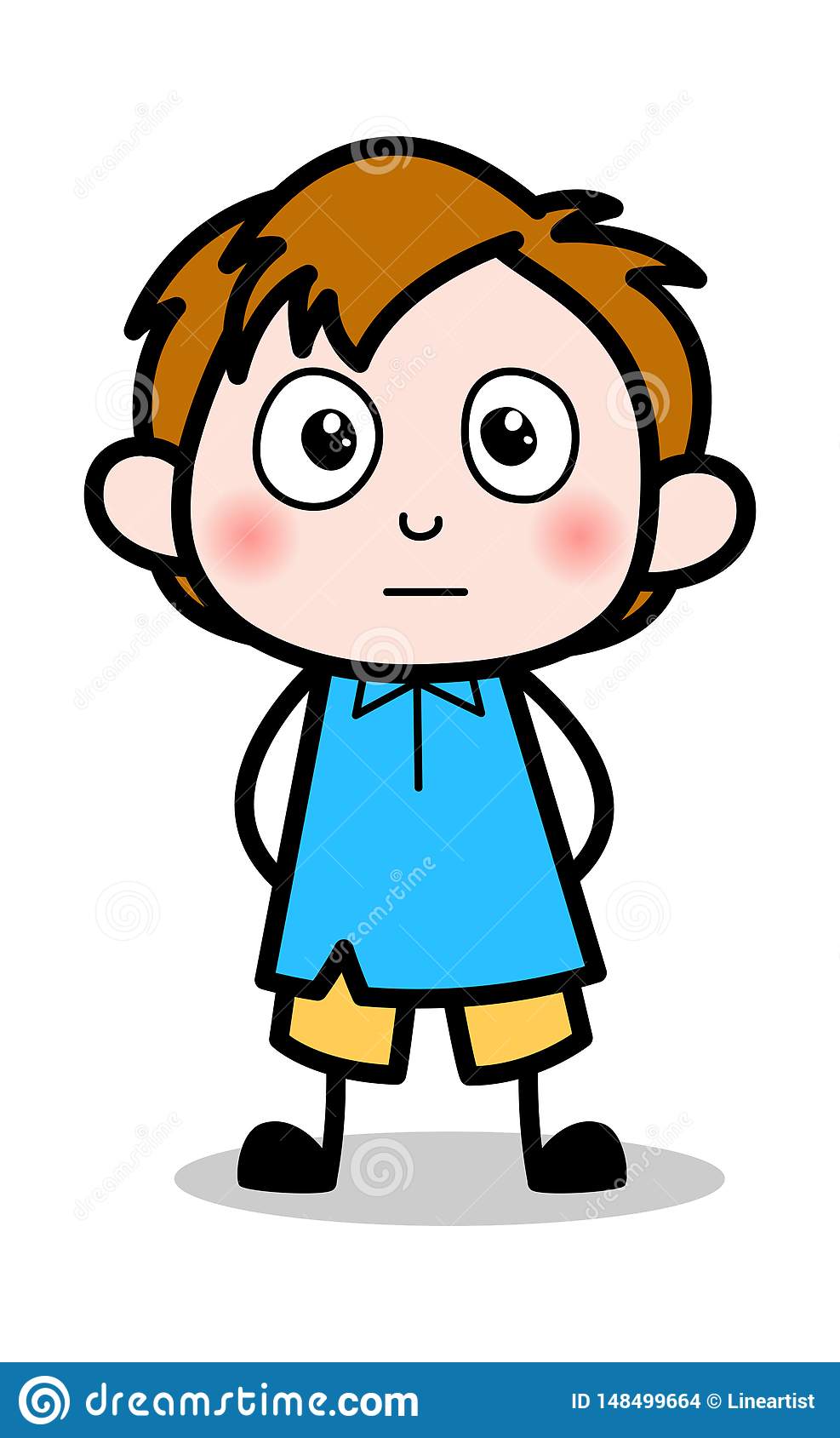 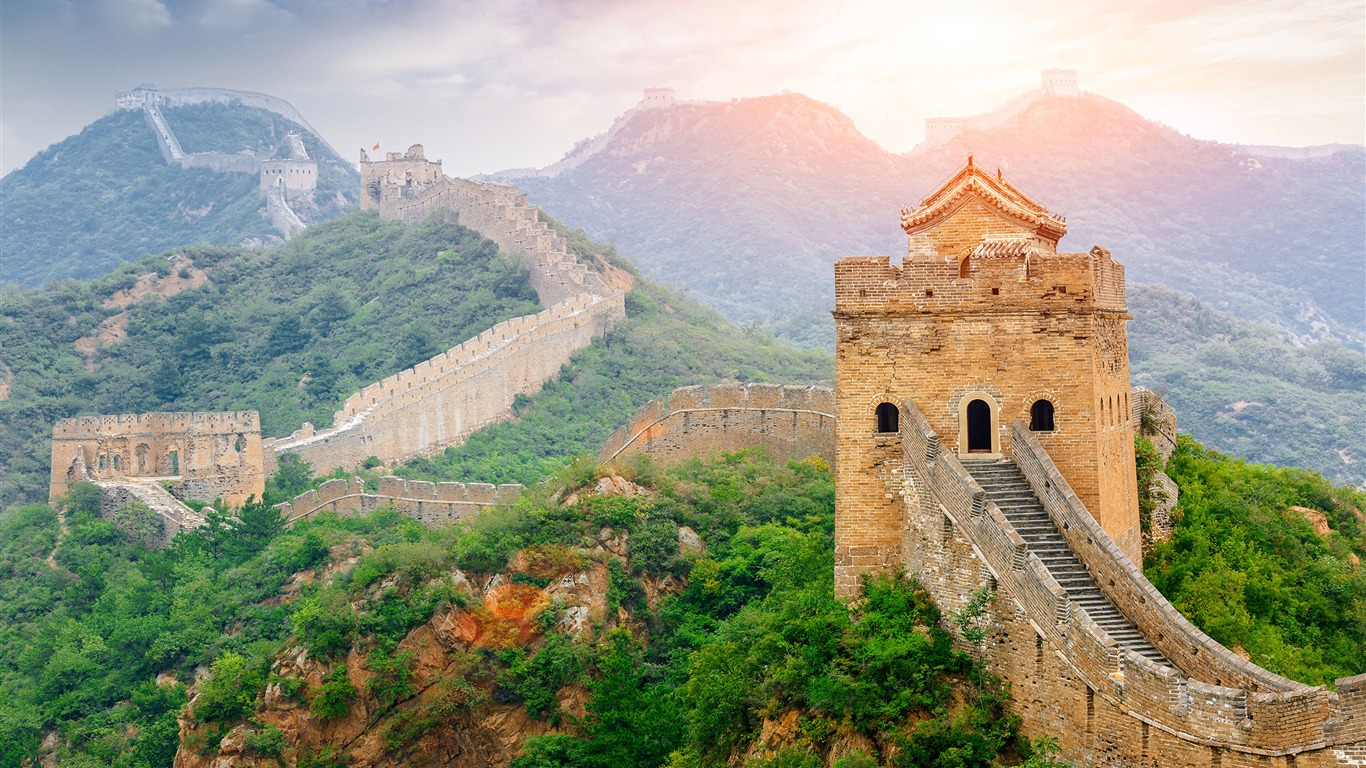 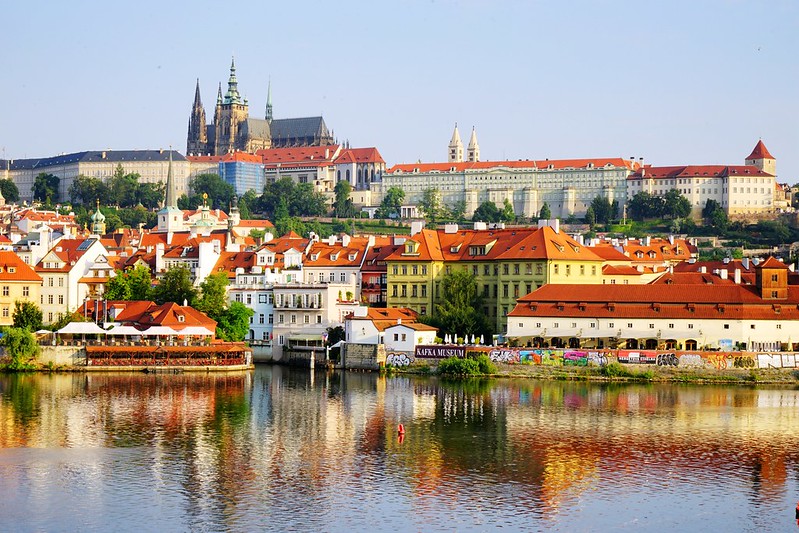 他想在捷克生活，而不想去中国找工作。
conjunction 而
而 is used to connect two clauses that represent the different or contrasting characteristics or situation.
similar to 至于
造句
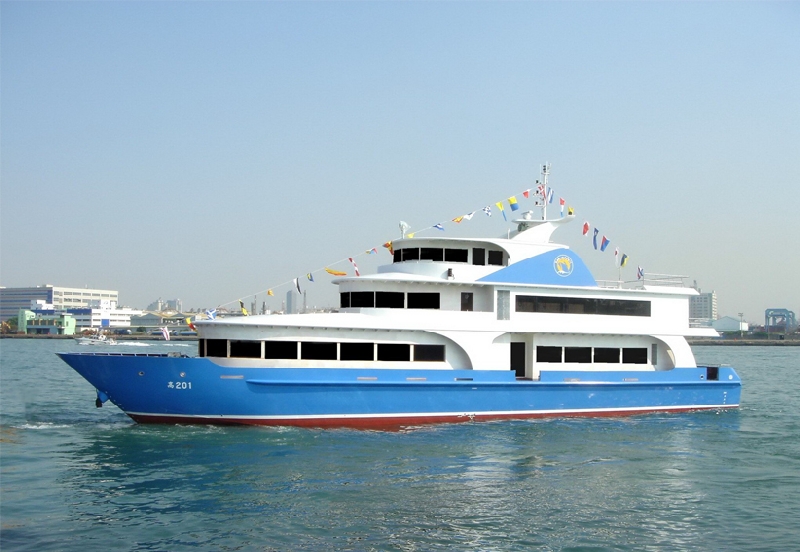 scenery
river
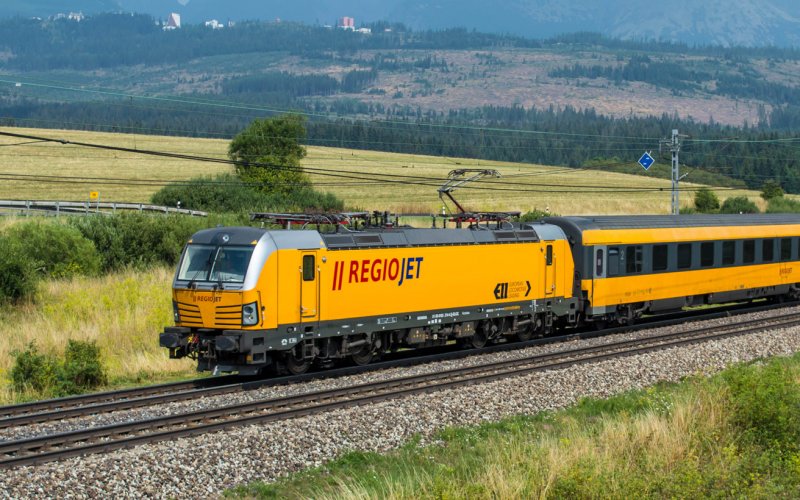 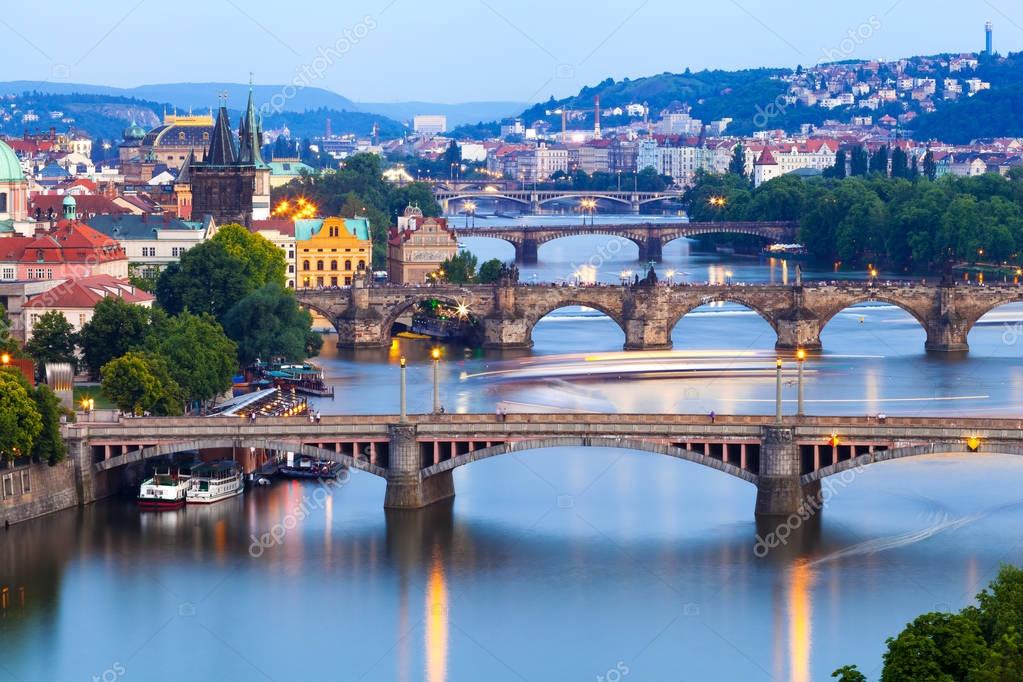 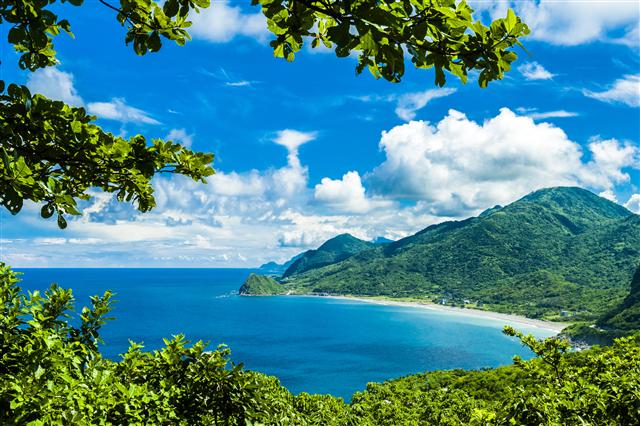 火车
huǒchē
船
chuán
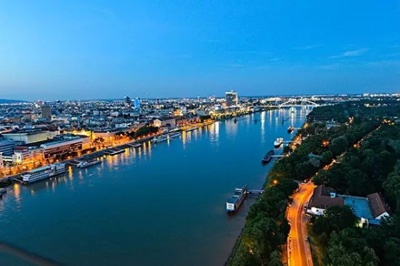 风景
fēngjǐng
河流
héliú
Vltava河
Donau河
plateau
plain
Hight 100m⬆️
Hight 500~1000m⬆️
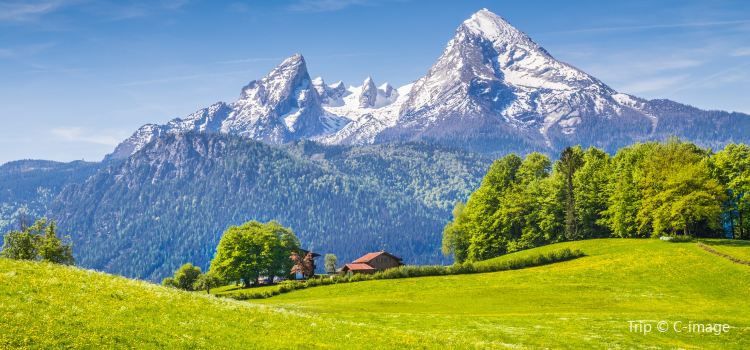 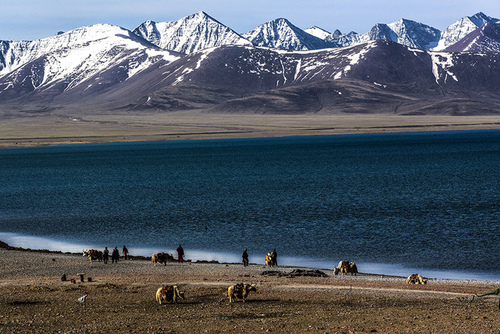 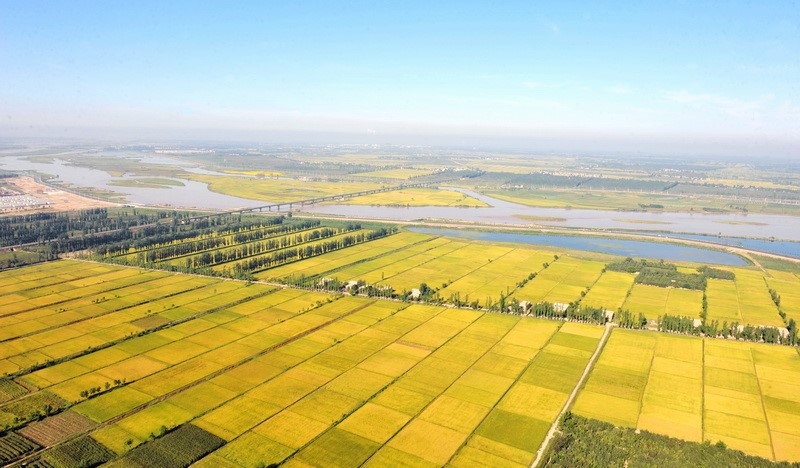 平原
píngyuán
高原
gāoyuán
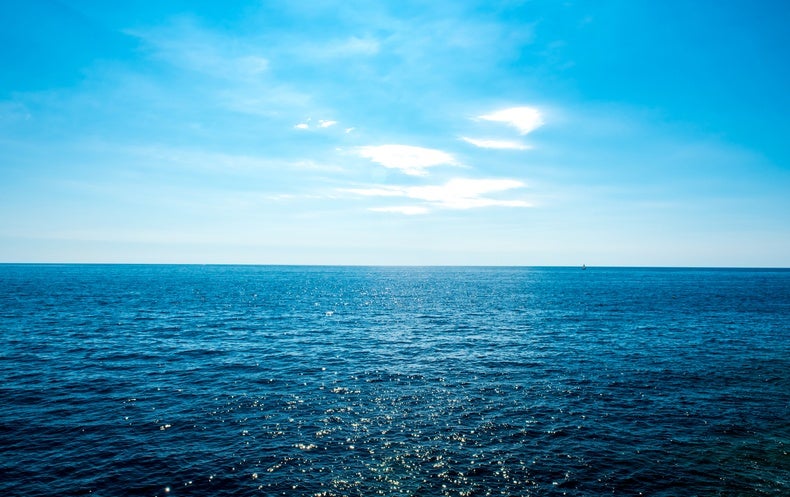 山
shān
海
hǎi
population
huge crowded of people
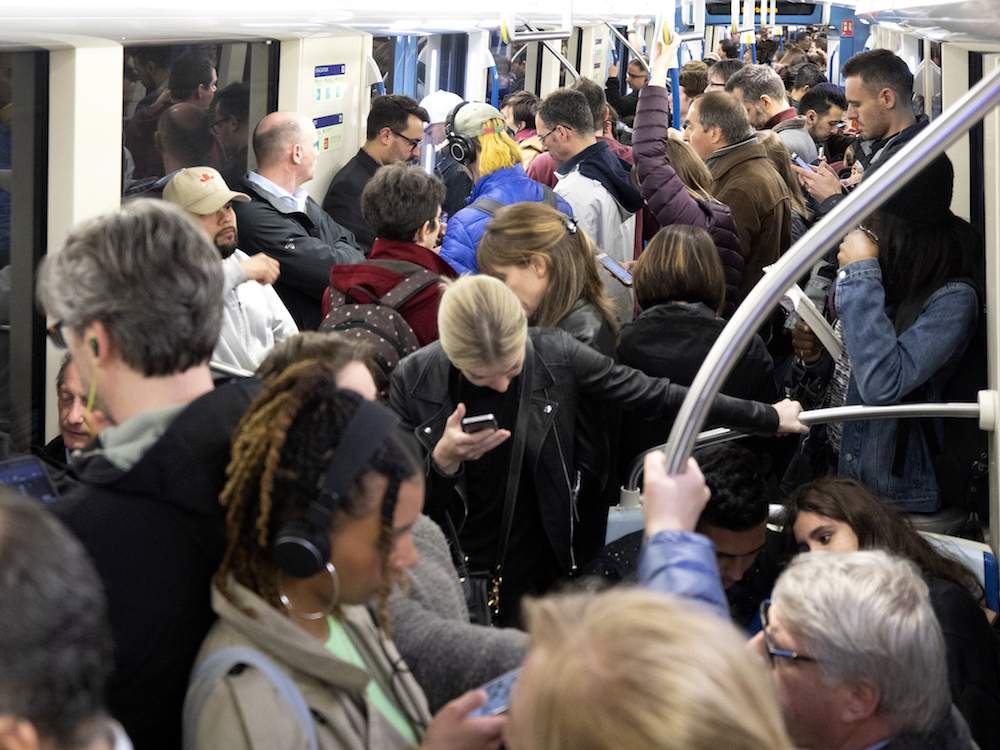 人山人海
rén shān rén hǎi
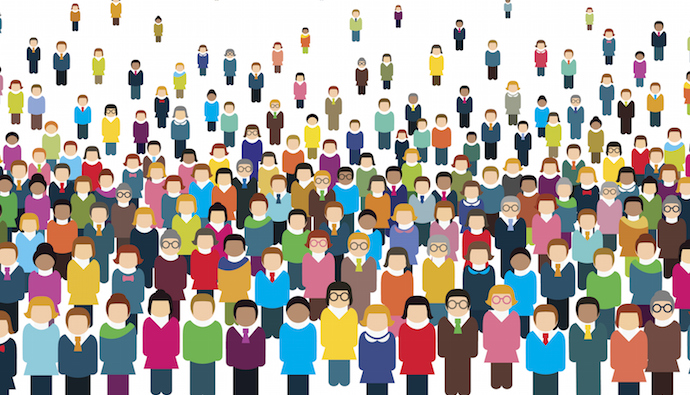 挤
jǐ
The tram is full of people everyday.
电车上每天挤满了人。
人口
rénkǒu
To concentrated; to centralize
along the coast
main; principle
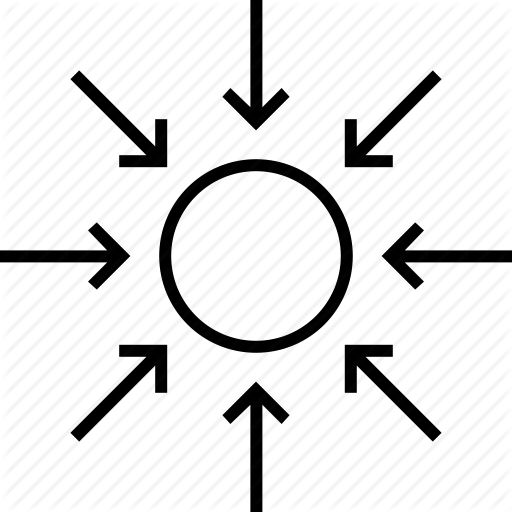 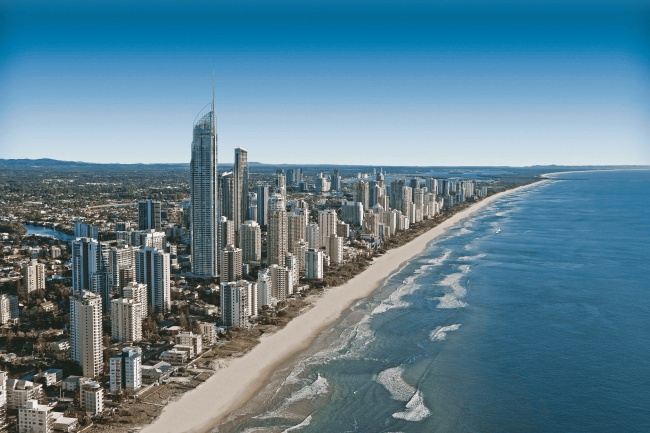 主要
zhǔyào
集中
jízhōng
The area around a particular place
一带
yídài
沿海
yánhǎi
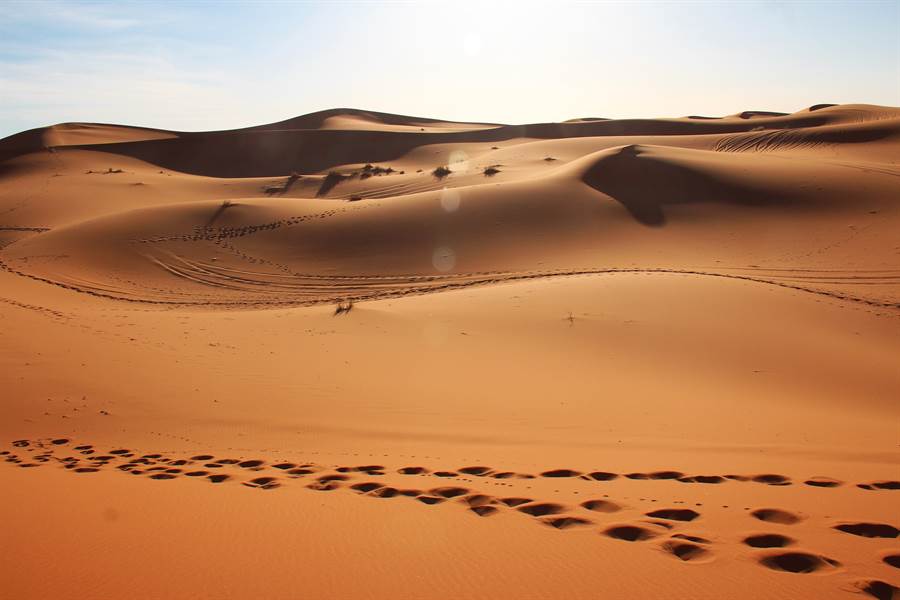 沙漠
shāmò
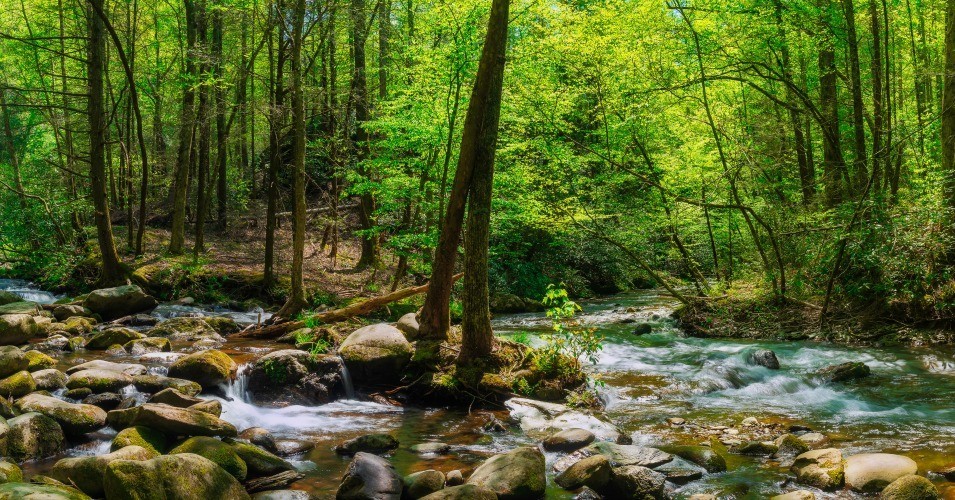 自然
zìrán
Grammar
语法
最adj.不过了
Means 没有比…更adj.的(none can surpass)
It’s a rather strong expression
没有比…更adj.的
最adj.不过了
none can surpass
最合适了！
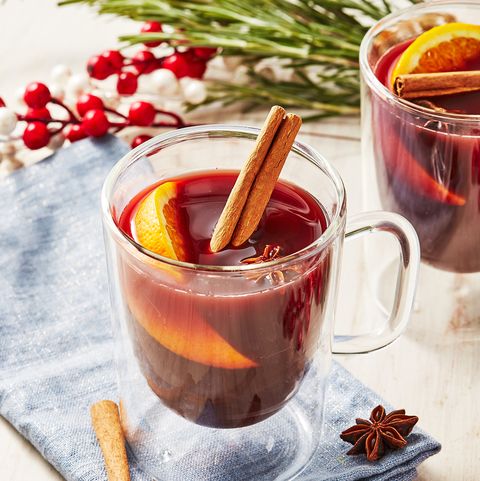 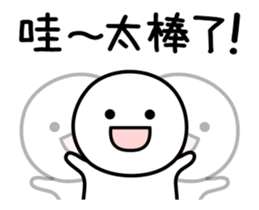 Svařák
冬天的时候，喝一杯svařák
最合适不过了！
冬天的时候，没有比喝一杯svařák更合适的。
没有比…更adj.的
最adj.不过了
none can surpass
他很想要一台苹果手机
买苹果手机送他最好了
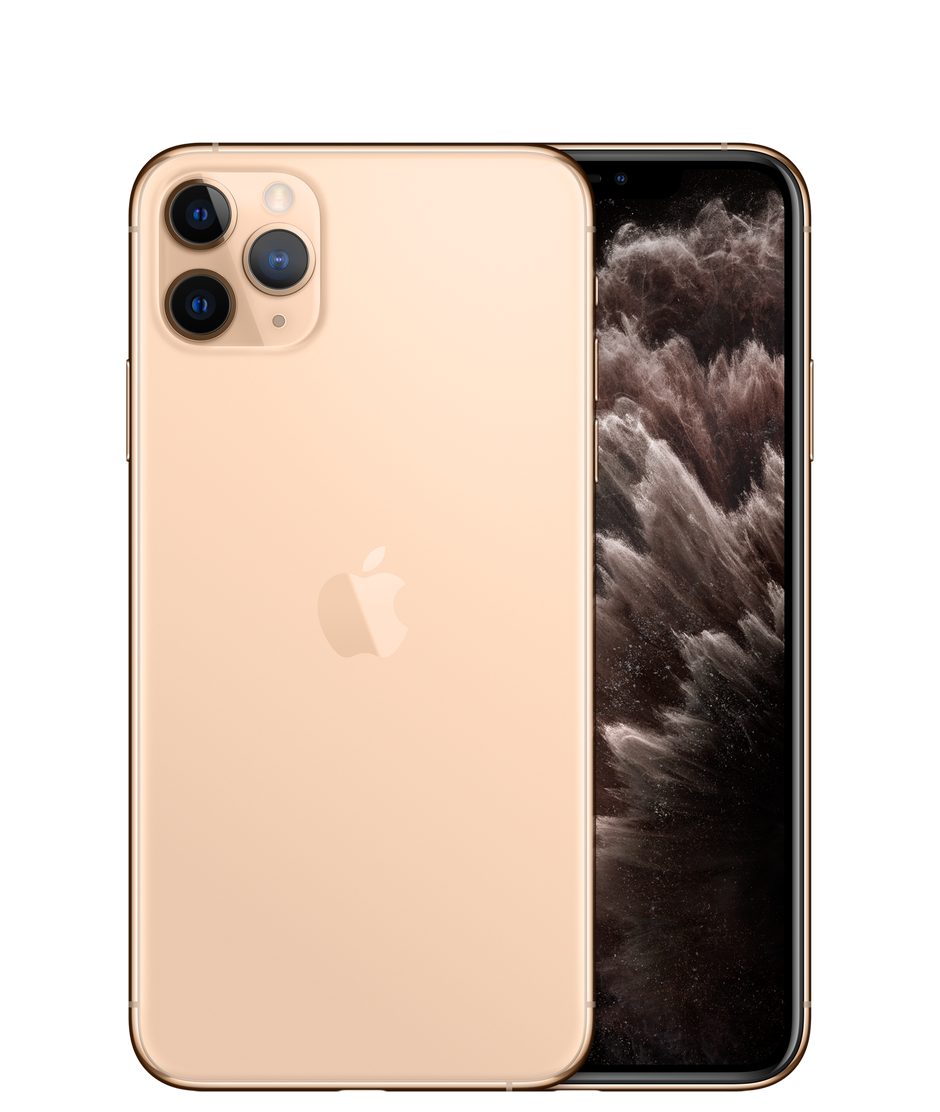 他生日的时候，
买苹果手机送他最好不过了。
没有比…更adj.的
最adj.不过了
none can surpass
没有比开车更方便的！
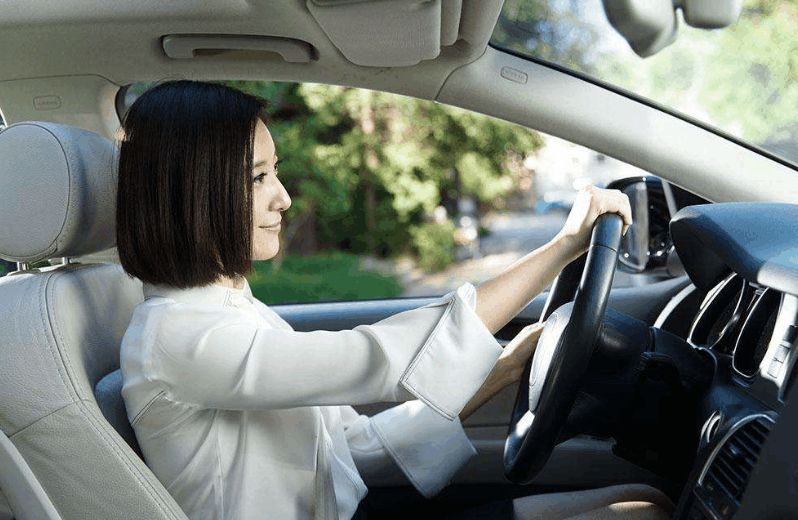 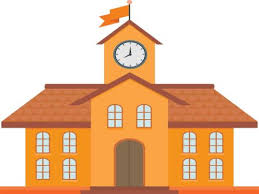 开车上学最方便不过了。
没有比…更adj.的
最adj.不过了
none can surpass
没有比跟朋友吵架更伤心的。
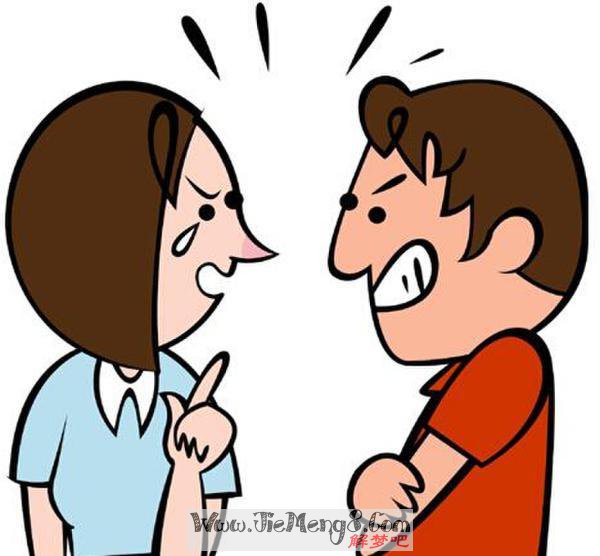 跟朋友吵架最伤心不过了。
最adj.不过了
Means 没有比…更adj.的(none can surpass)
It’s a rather strong expression
造句
为了(in order to)
denotes purpose
v.s
因为(because)
denotes cause
为了
purpose
denotes purpose
in order to
减轻父母的经济负担
每天打工挣钱
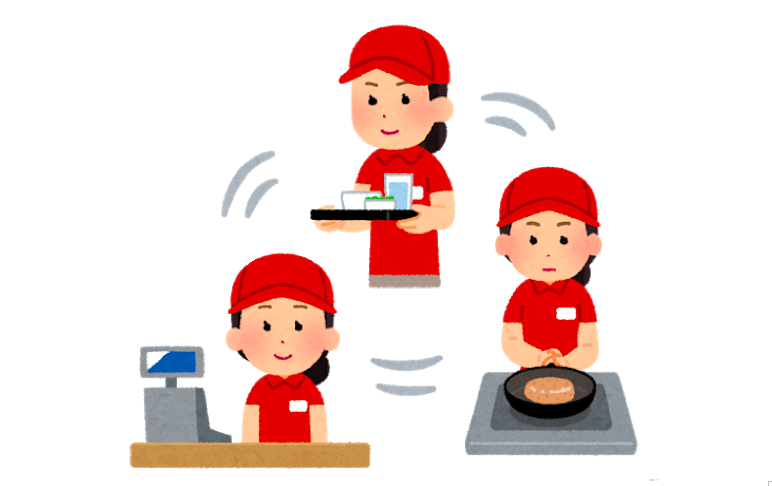 为了减轻父母的经济负担，她每天打工挣钱。
因为
denotes cause
because
“因为always follow with 所以”
她想减轻父母的经济负担
每天打工挣钱
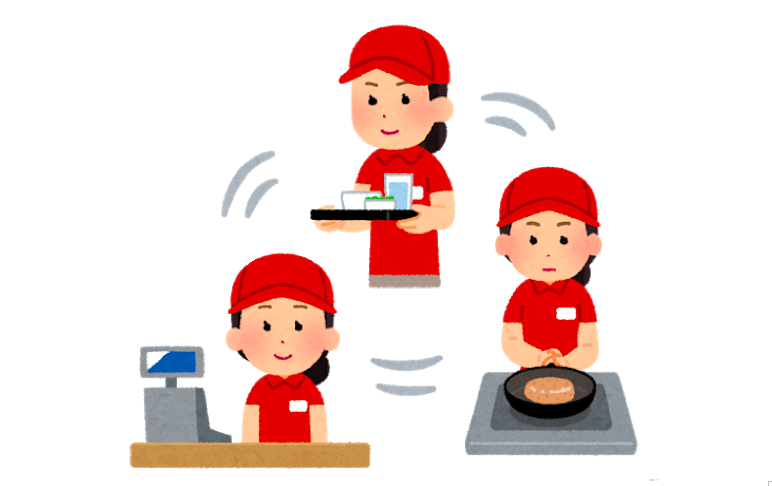 因为她想减轻父母的经济负担，
所以她每天打工挣钱。
为了
purpose
denotes purpose
in order to
决定存点儿钱
去中国留学
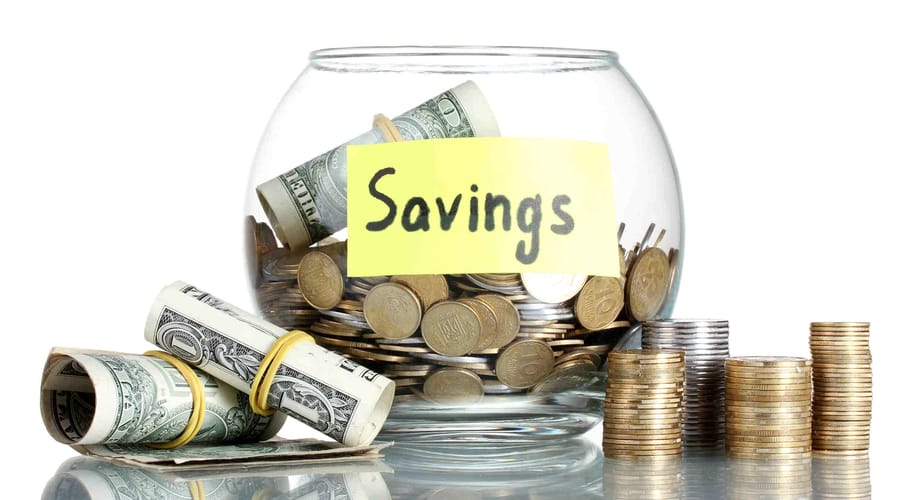 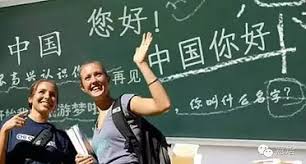 为了去中国留学，他决定存点儿钱。
因为
cause
denotes cause
because
“因为always follow with 所以”
他要去中国留学
他决定存点儿钱
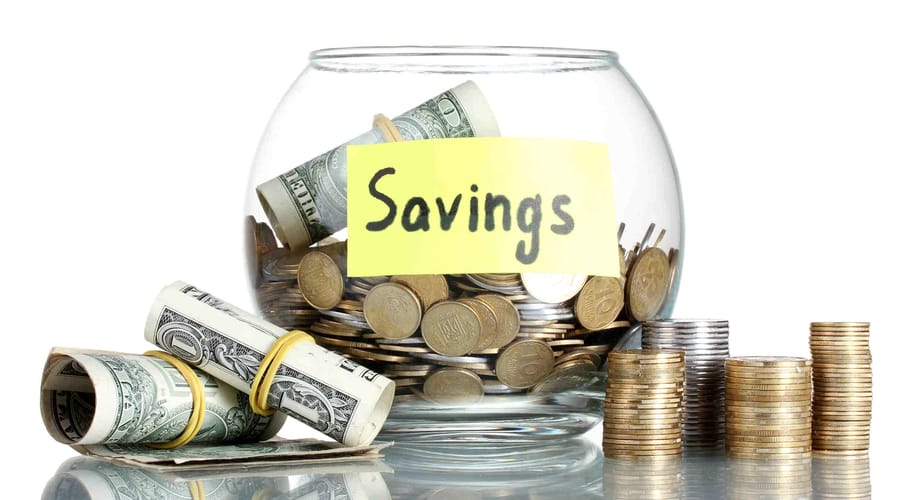 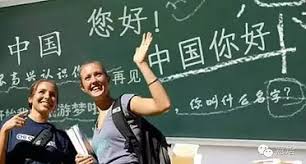 因为他要去中国留学，所以他决定存点儿钱。
为了
denotes purpose
in order to
The purpose can be put at the second clause
它的奖学金
我申请这所学校
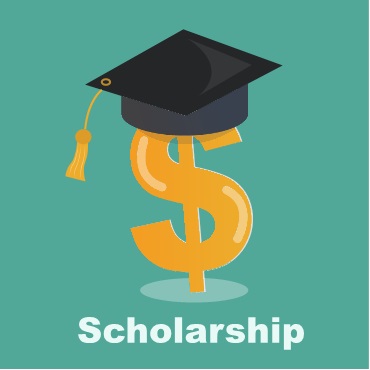 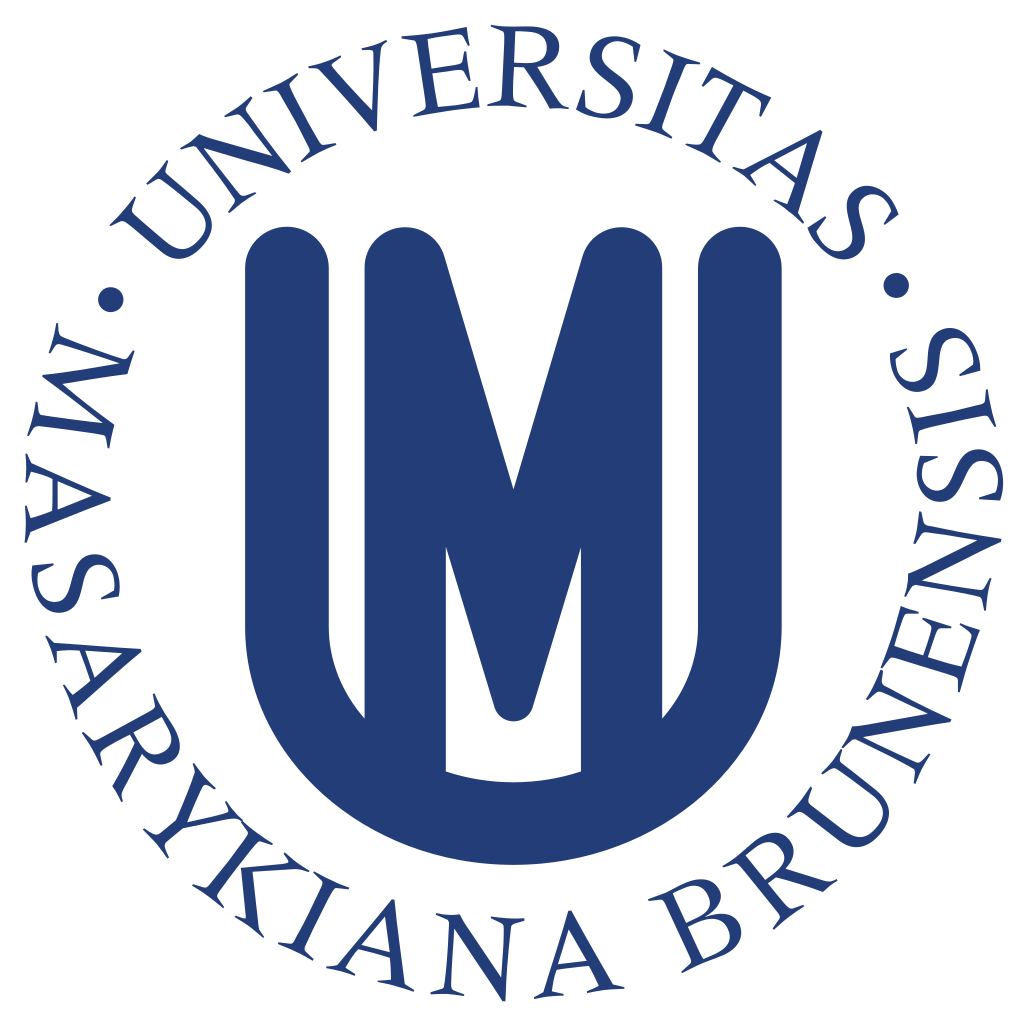 我申请这所学校，是为了它的奖学金。
因为
denotes cause
because
“因为always follow with 所以”
I want to get the scholarship, so I applied this school.
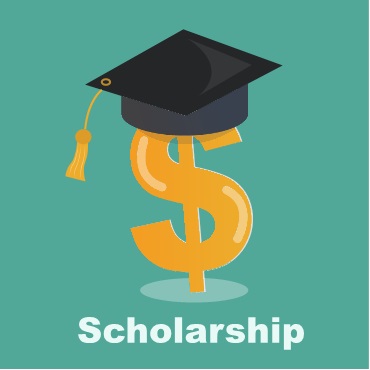 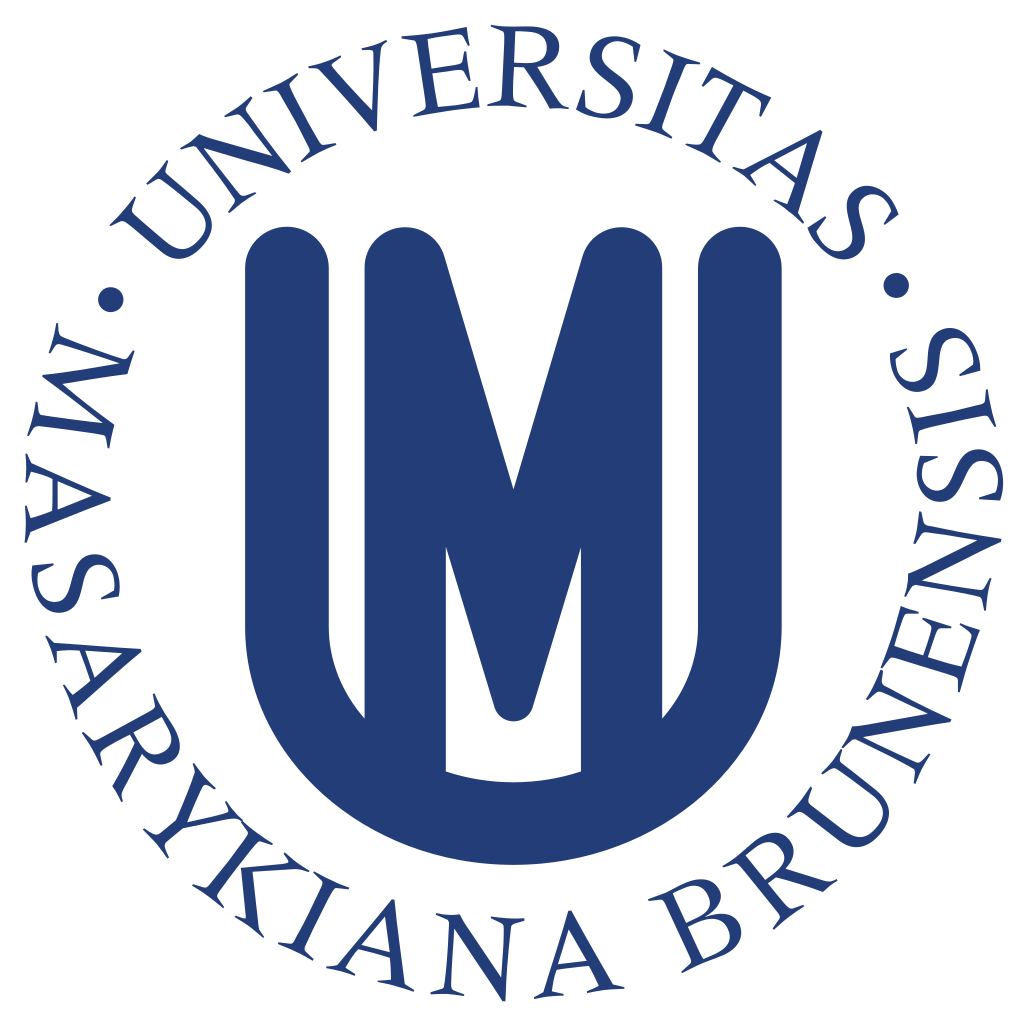 因为我想要这所学校的奖学金，
所以才申请这所学校的。
为了(in order to)
denotes purpose
v.s
因为(because)
denotes cause
造句
latitude
terrain; topography
condition
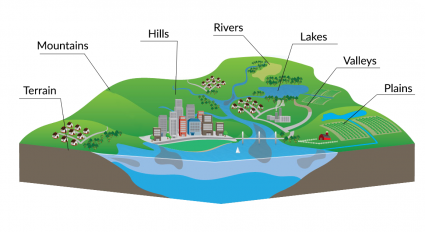 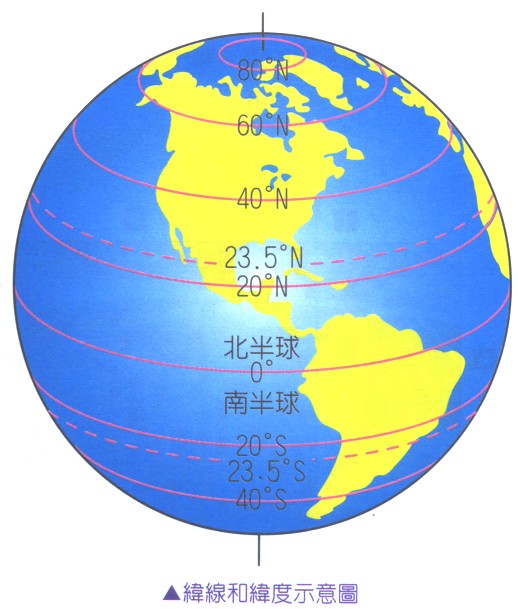 条件
tiáojiàn
地形
dìxíng
To be close to
接近
jiējìn
纬度
wěidù
To celebrate a holiday
area(of a floor, piece of land etc.)
过节
guò jié
面积
miànjī
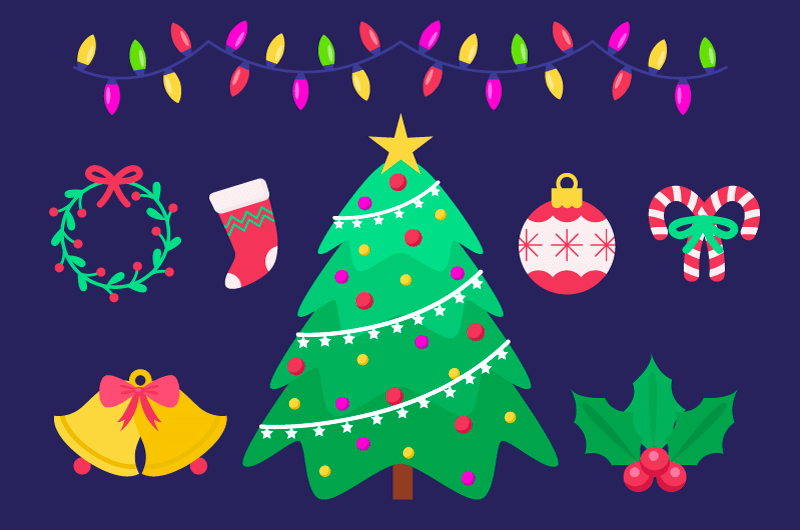 Measure word for times 
by which something is multiplied
过圣诞节
倍
bèi
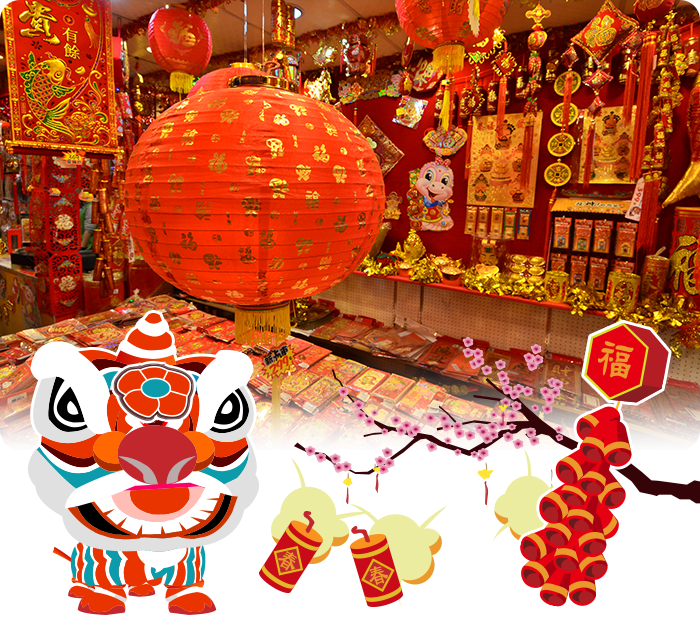 过春节
chūn
To travel; travel
scenic spot
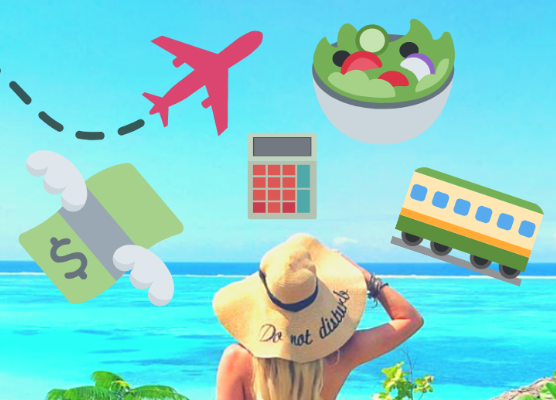 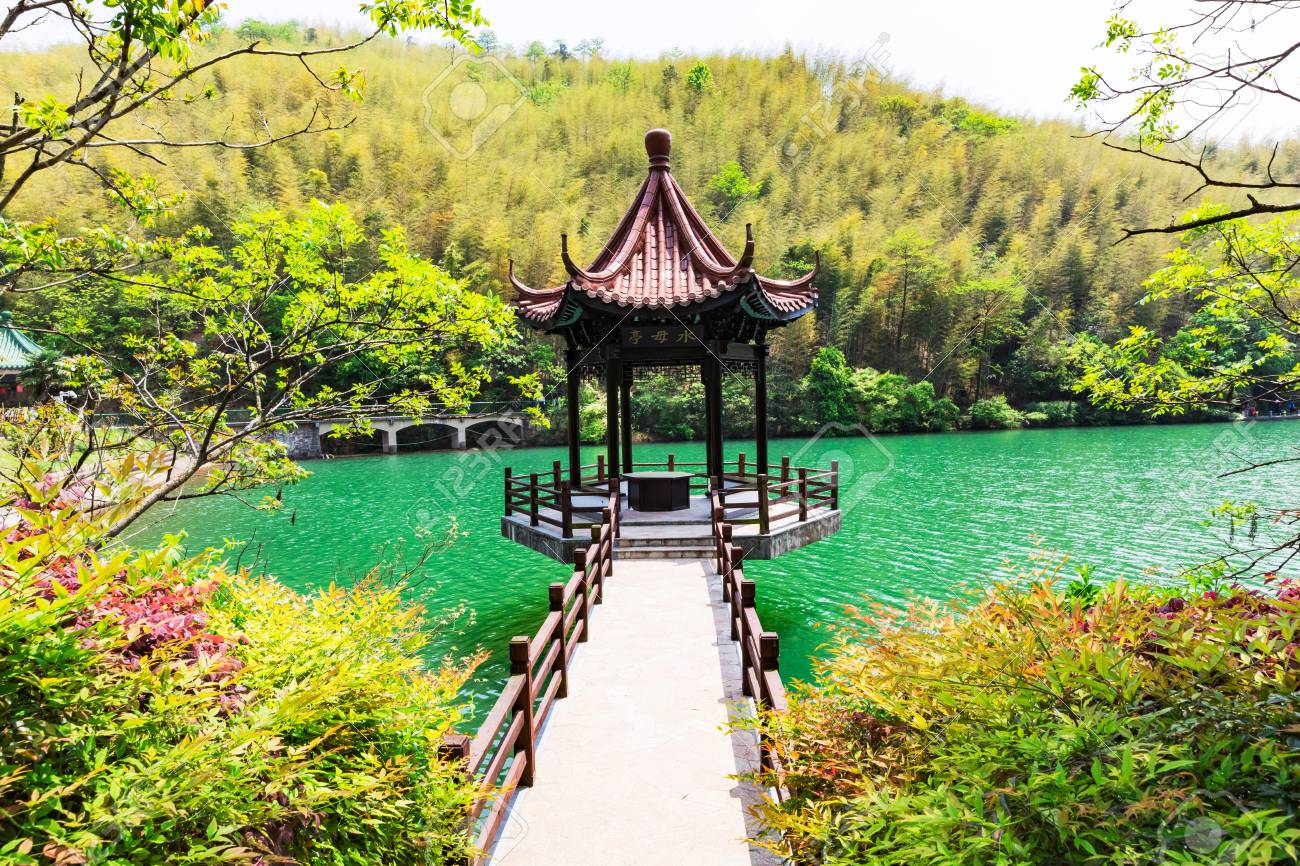 旅游
lǔyóu
景点
jǐngdiǎn
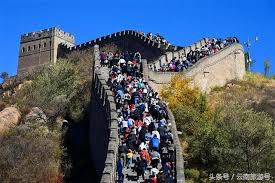 all around; all over
到处
dàochù
旅游景点到处都是人。
spring-like all year around
province
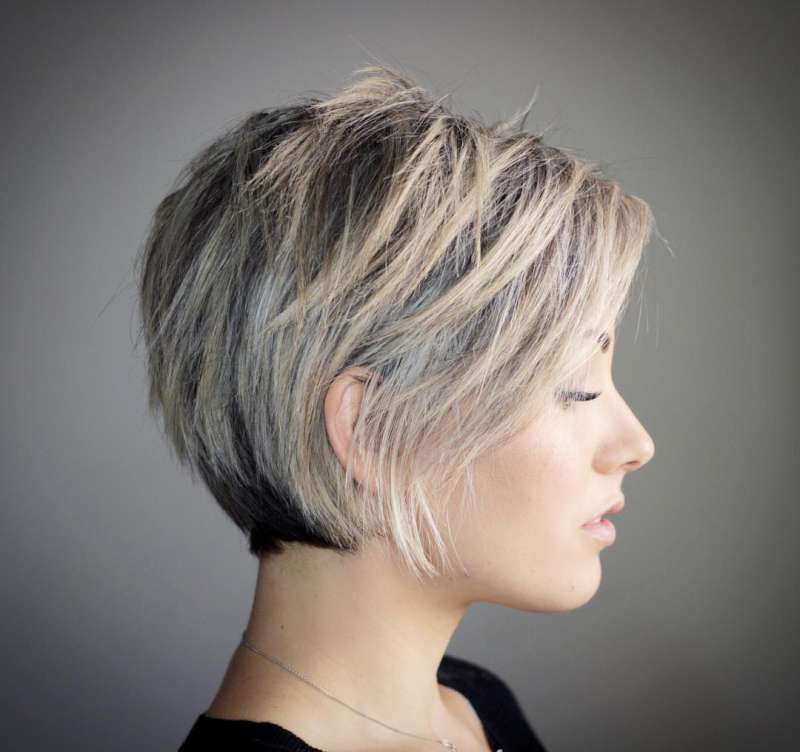 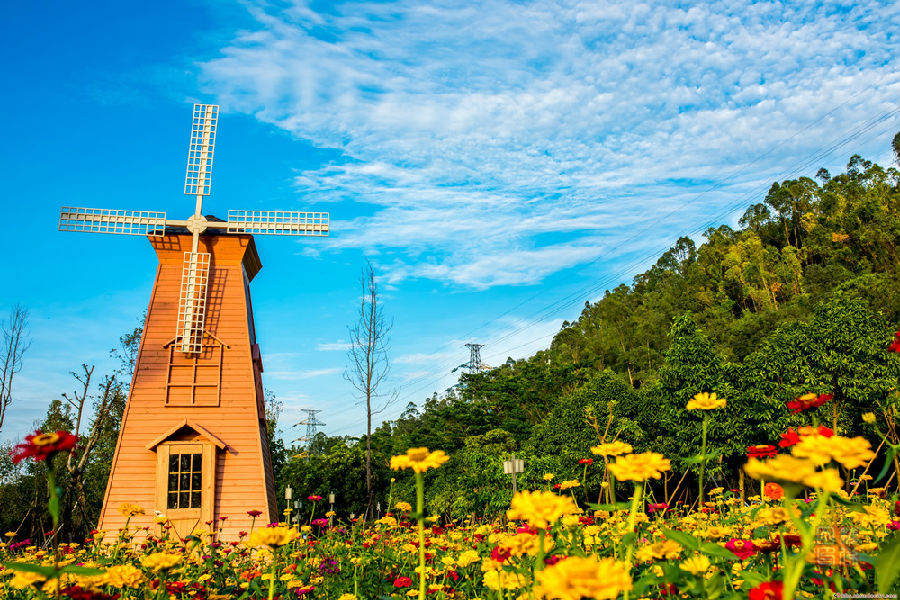 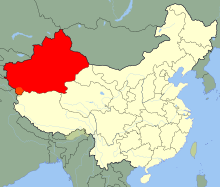 短
duǎn
省
shěng
part; section
部
bù
四季如春
    sìjì      rú chūn
ethnic
small number; minority
少数
shǎoshù
民族
mínzú
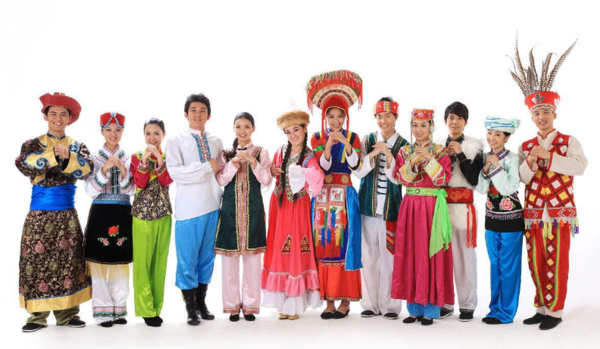 一下子
In an instant
一下子 is equivalent to 一下。It means “not much time has gone by”, and it’s often used to depict how fast or soon actions or things happen.
一下子
In an instant
“not much time has gone by”
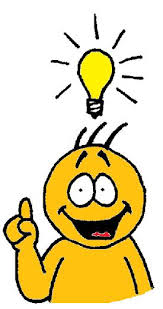 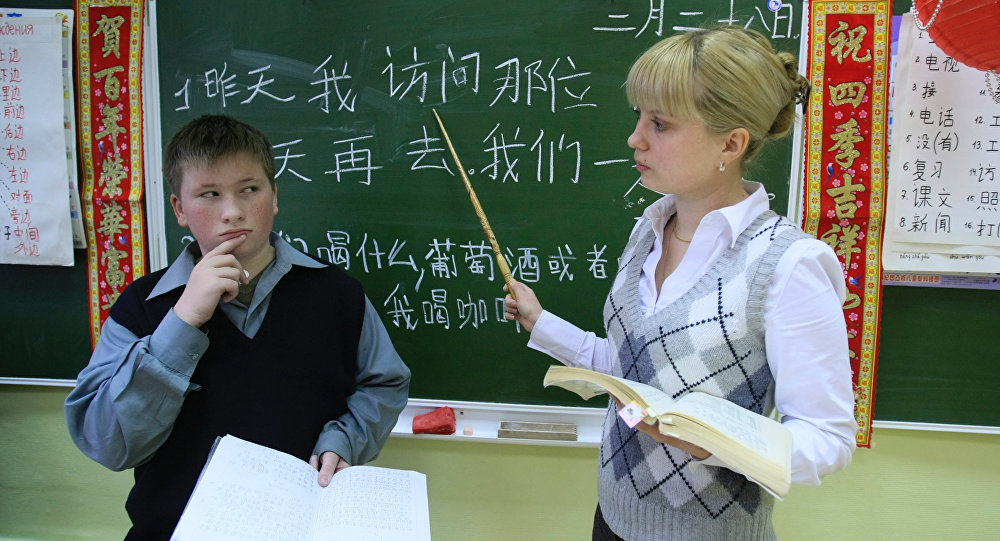 一下子就
老师教的语法很简单，我____________明白了。
一下子
In an instant
“not much time has gone by”
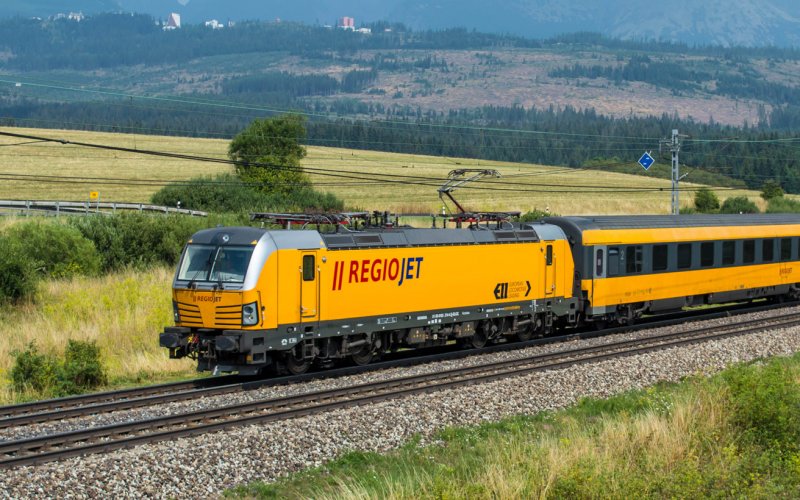 捷克离斯洛伐克很近，
坐火车一下子就到了。
一下子
In an instant
“not much time has gone by”
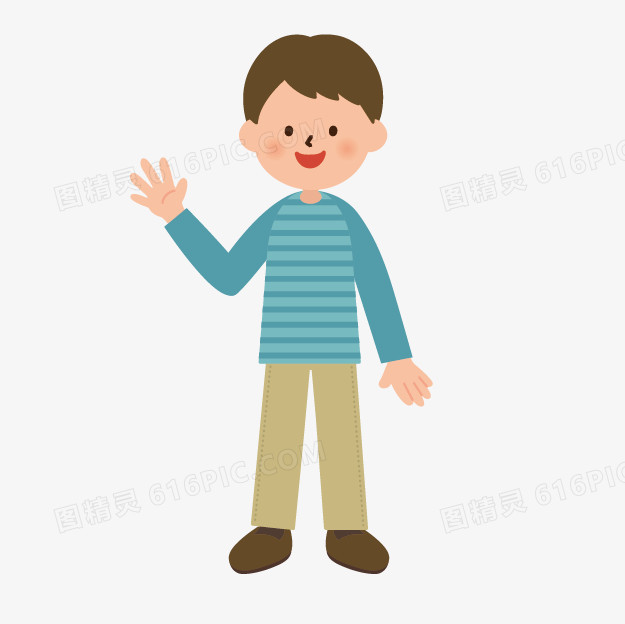 I took only five minutes to finish my homework.
今天的功课
我一下子就写完了。
一下子
In an instant
“not much time has gone by”
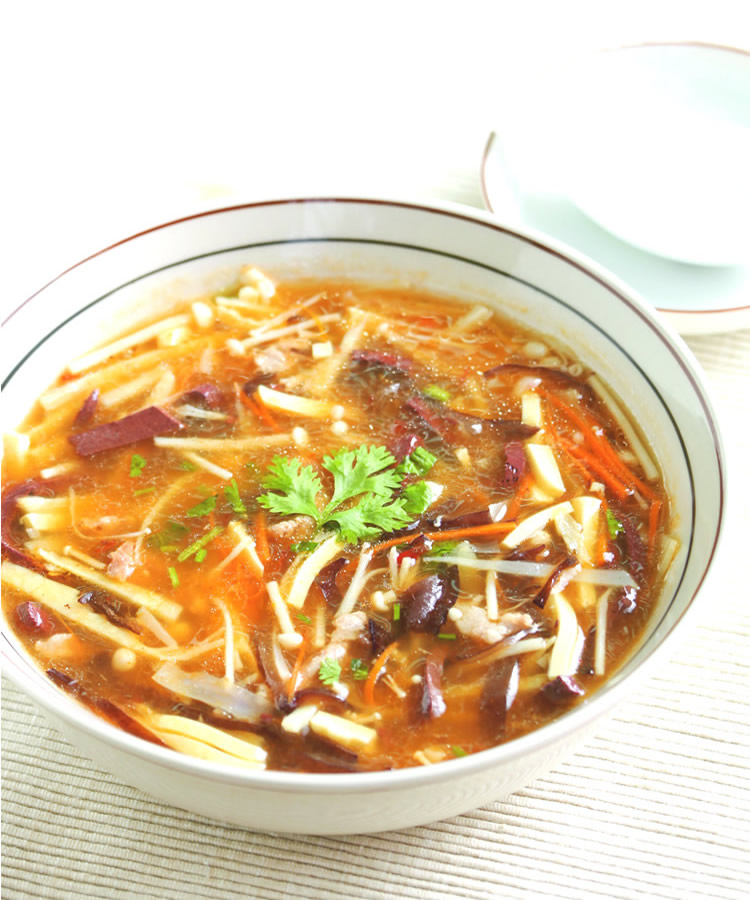 这碗酸辣汤很好喝，
我一下子就喝完了。
一下子
In an instant
“not much time has gone by”
造句
mostly
大多
Is an adverb meaning for “the most part” or “mostly”
It cannot be used before nouns
大多
mostly
It cannot be used before nouns
Mostly are girls
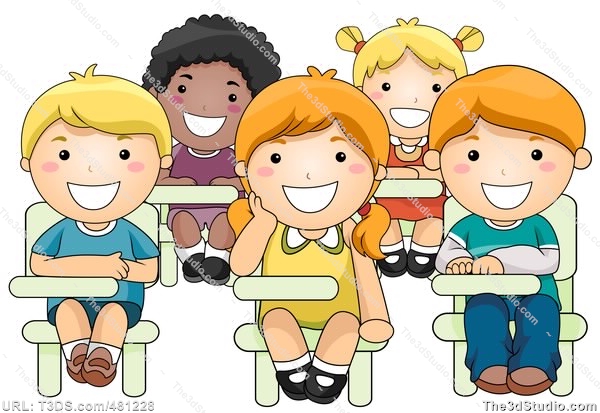 我们班的同学大多是女生。
大多
mostly
It cannot be used before nouns
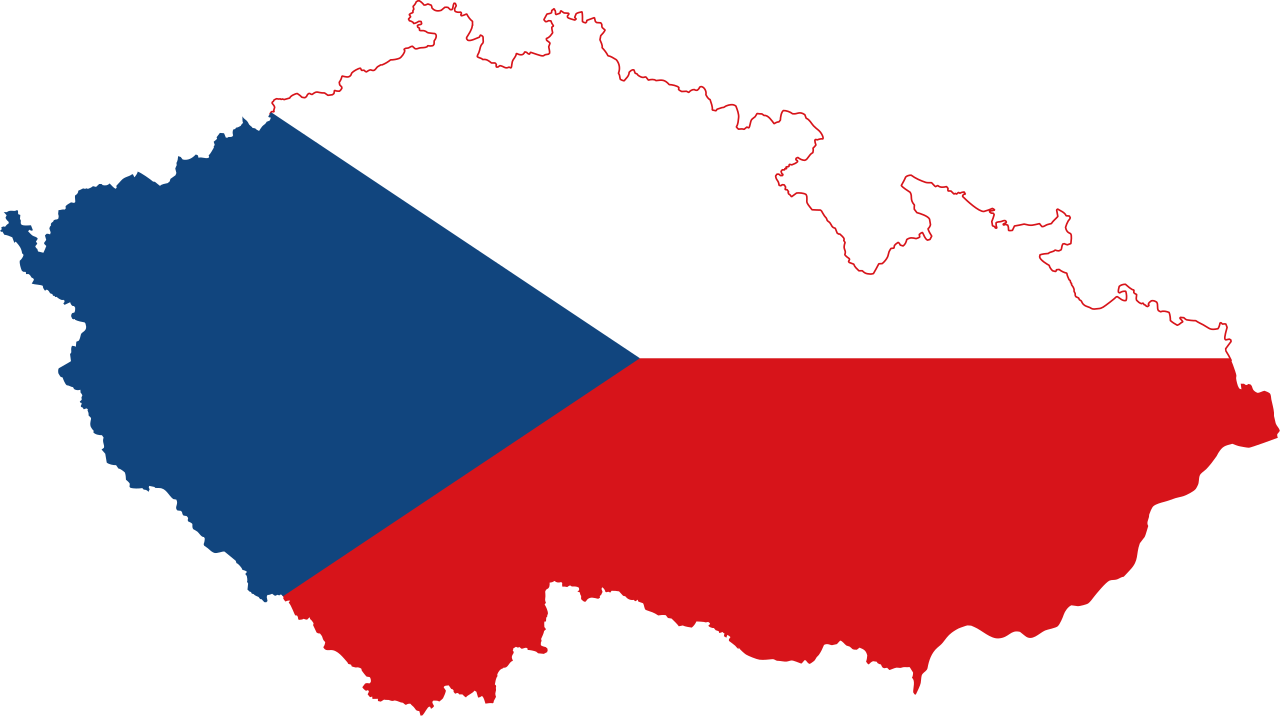 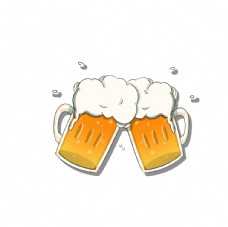 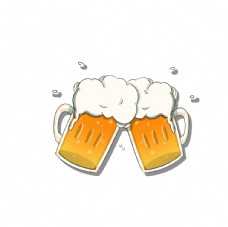 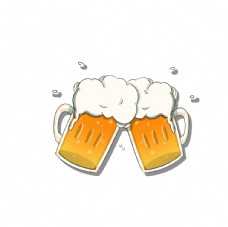 捷克的人大多喜欢喝啤酒。
大多
mostly
It cannot be used before nouns
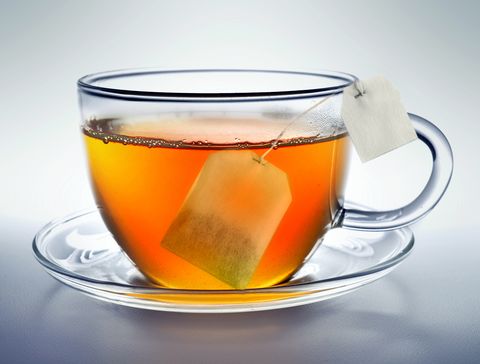 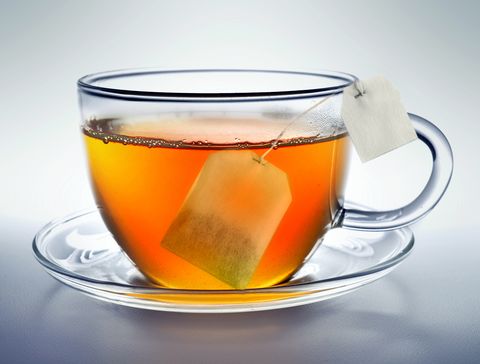 绿茶
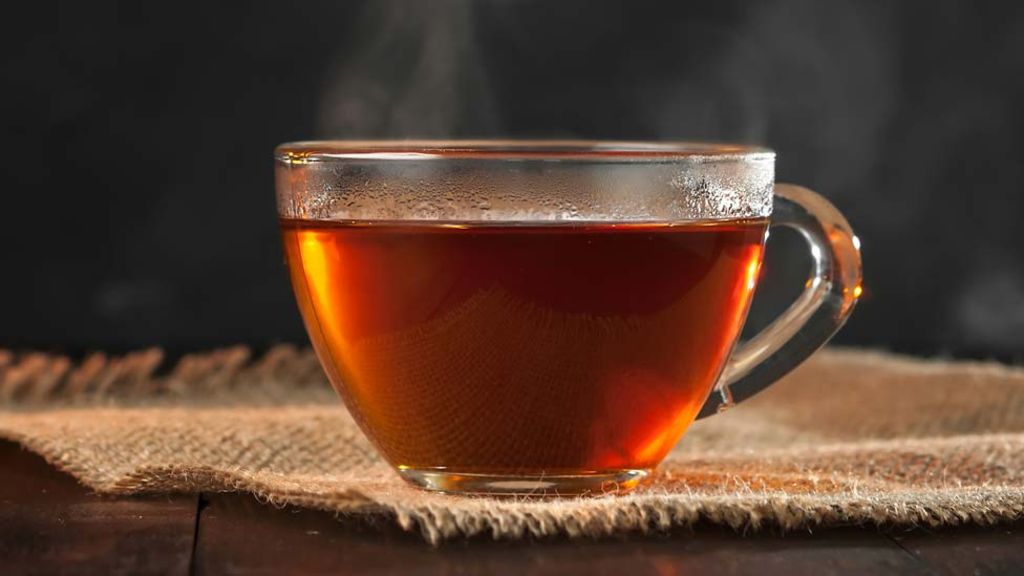 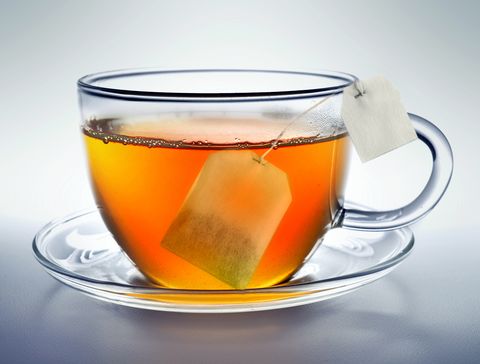 红茶
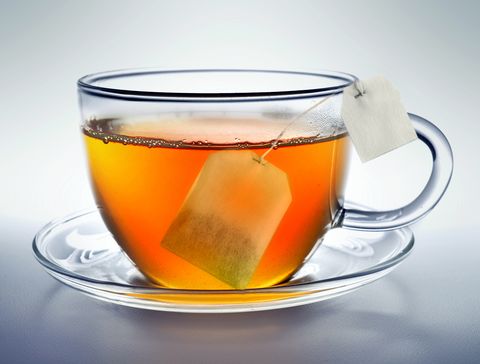 我买的茶大多是绿茶。
大多
mostly
It cannot be used before nouns
老师教过的语法，我都了解了。
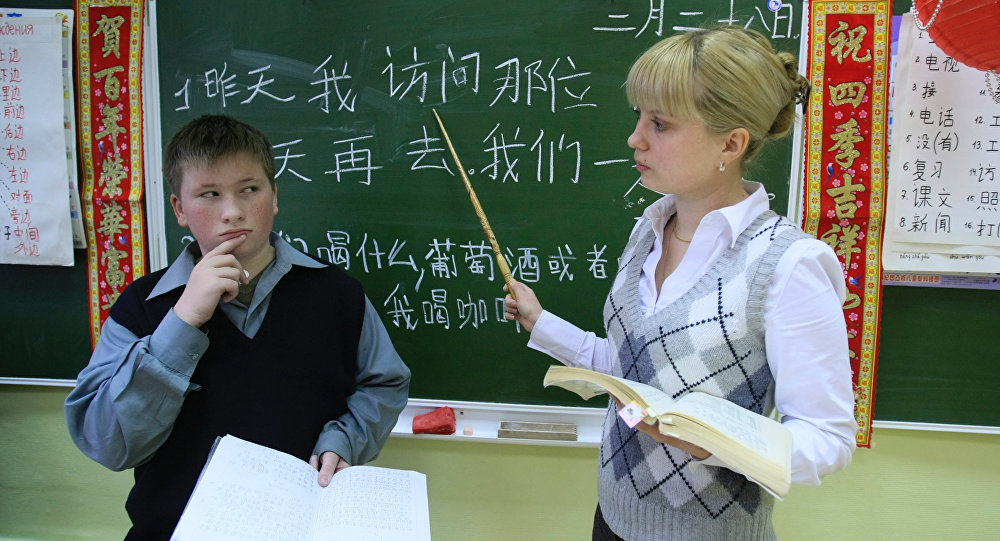 老师教过的语法，我大多都了解了。
mostly
大多
Is an adverb meaning for “the most part” or “mostly”
It cannot be used before nouns
造句
过
To indicate that someone has had the experience of doing something, we use the dynamic particle 过
过
He has this experience
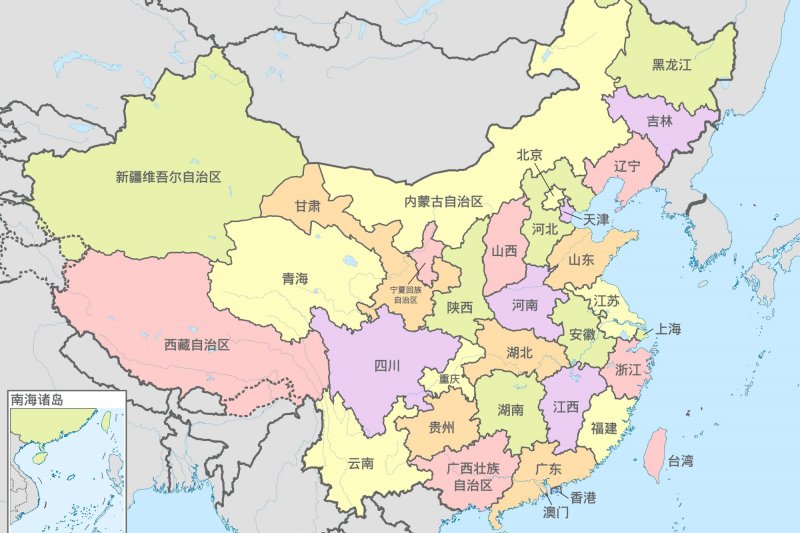 他去过中国，你可以问他哪里好玩。
过
He has this experience
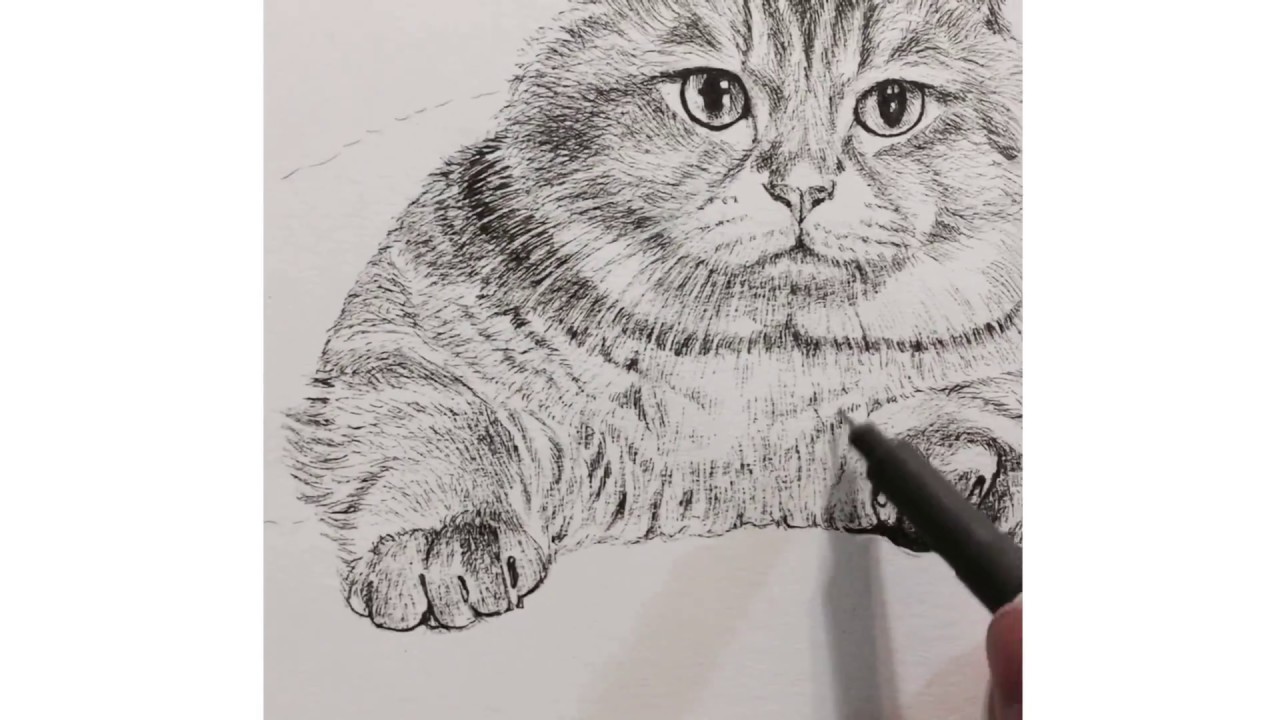 他以前学过画画儿，他学了七年了。
practice练习
过&了
了
今年七月我去____台湾，那里有很多漂亮的风景。
过
那么你喝___台湾的珍珠奶茶吗？
过
我喝____珍珠奶茶，但是我觉得味道有点儿甜。
了
你中文说得真好，你学___几年？
了
我学___四年，但是很多语法我还是不懂。
呢
Spoken Chinese
this particle occurs after a subject or topic and followed by a pause in speech
呢
Spoken Chinese
this particle occurs after a subject or topic and followed by a pause in speech
A：寒假快到了，你们打算做什么？
B：我呢，要回家，他呢，要在布尔诺打工。
呢
Spoken Chinese
this particle occurs after a subject or topic and followed by a pause in speech
A：为什么你和丽莎想学中文呢？
B：我呢，是为了去中国留学才学中文的，丽莎呢，他是被父母安排学中文的。
呢
Spoken Chinese
this particle occurs after a subject or topic and followed by a pause in speech
A：你明年想去哪里留学？
B：北京呢，人口太多了，新疆呢，交通太不方便了，那还是去台湾吧！
https://drive.google.com/file/d/1qu0QdqskWQN8p3Sd0OMAElNusdnjsgkS/view?usp=sharing
1. 天明的家乡在哪里？在中国的哪一边？
2. 新疆在中国的哪一边？几月就开始冷起来了？
3. 中国的河流大多都从那里往哪里流？
4. 中国的西边是什么？东边是什么？
5. 中国的人口主要集中在哪里？
6. 最后他们决定要去哪里？为什么？